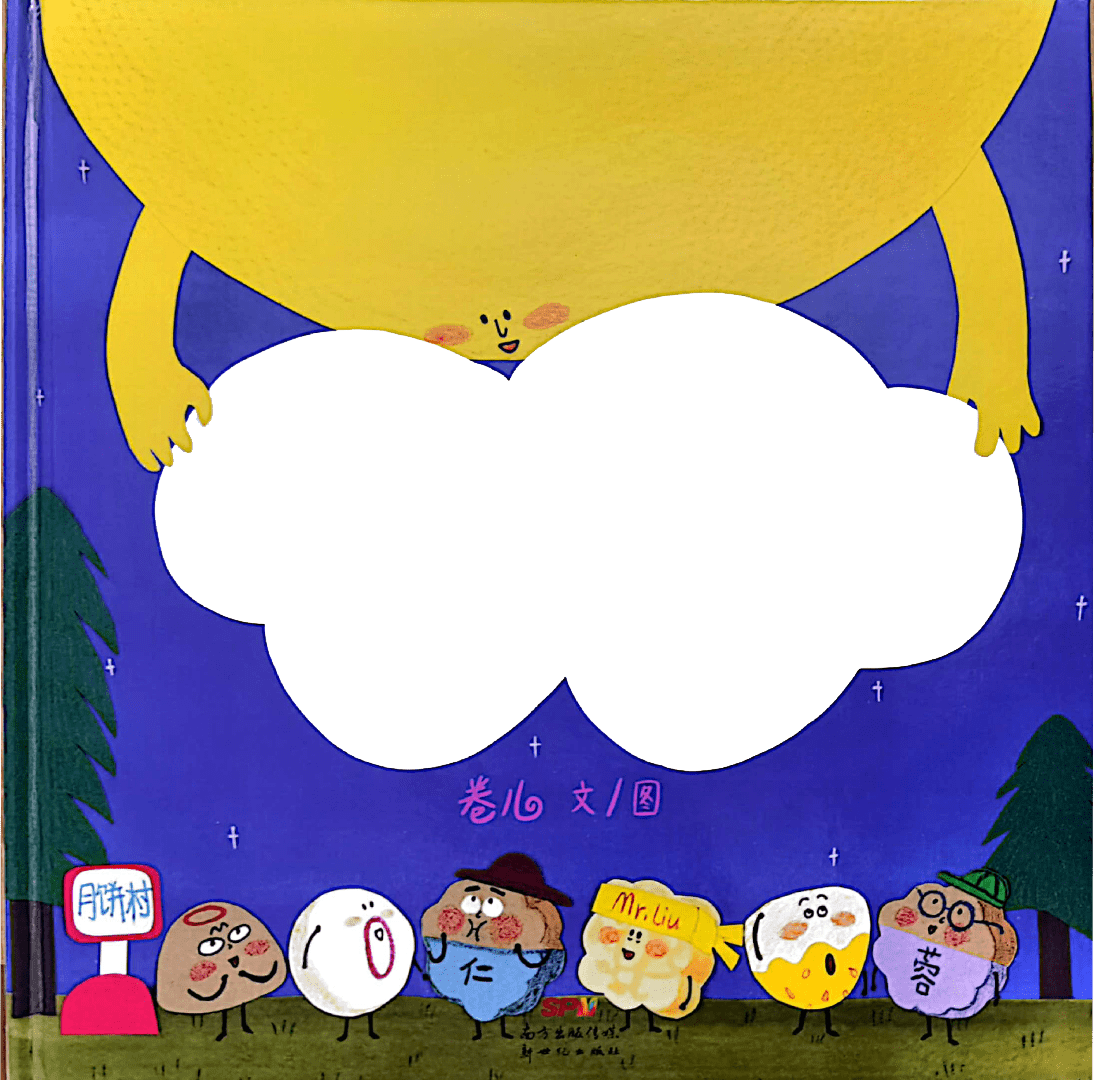 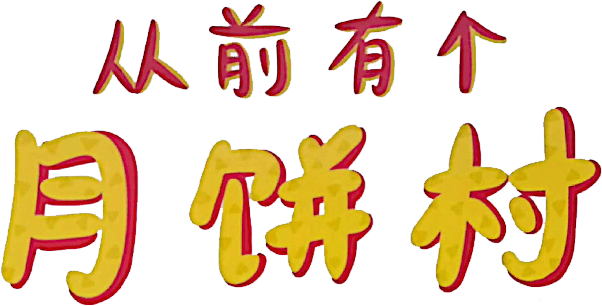 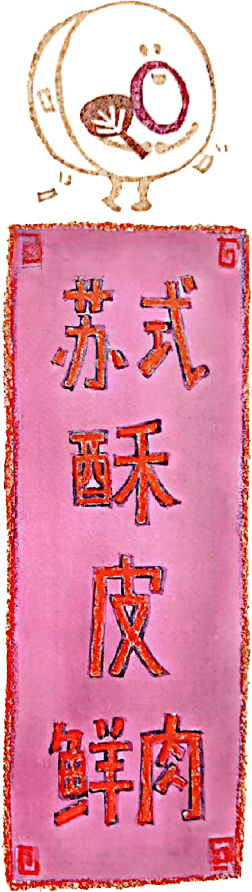 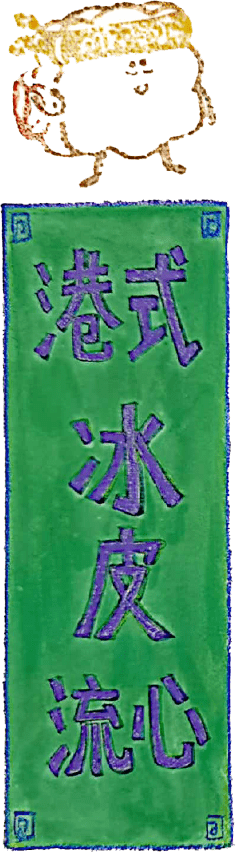 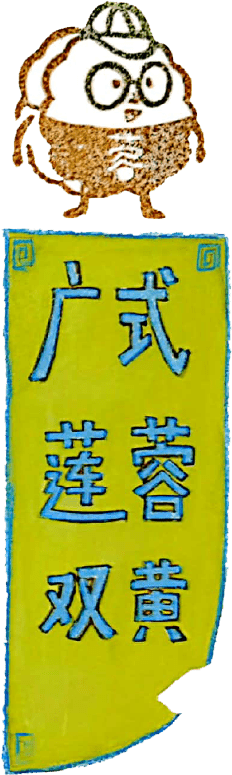 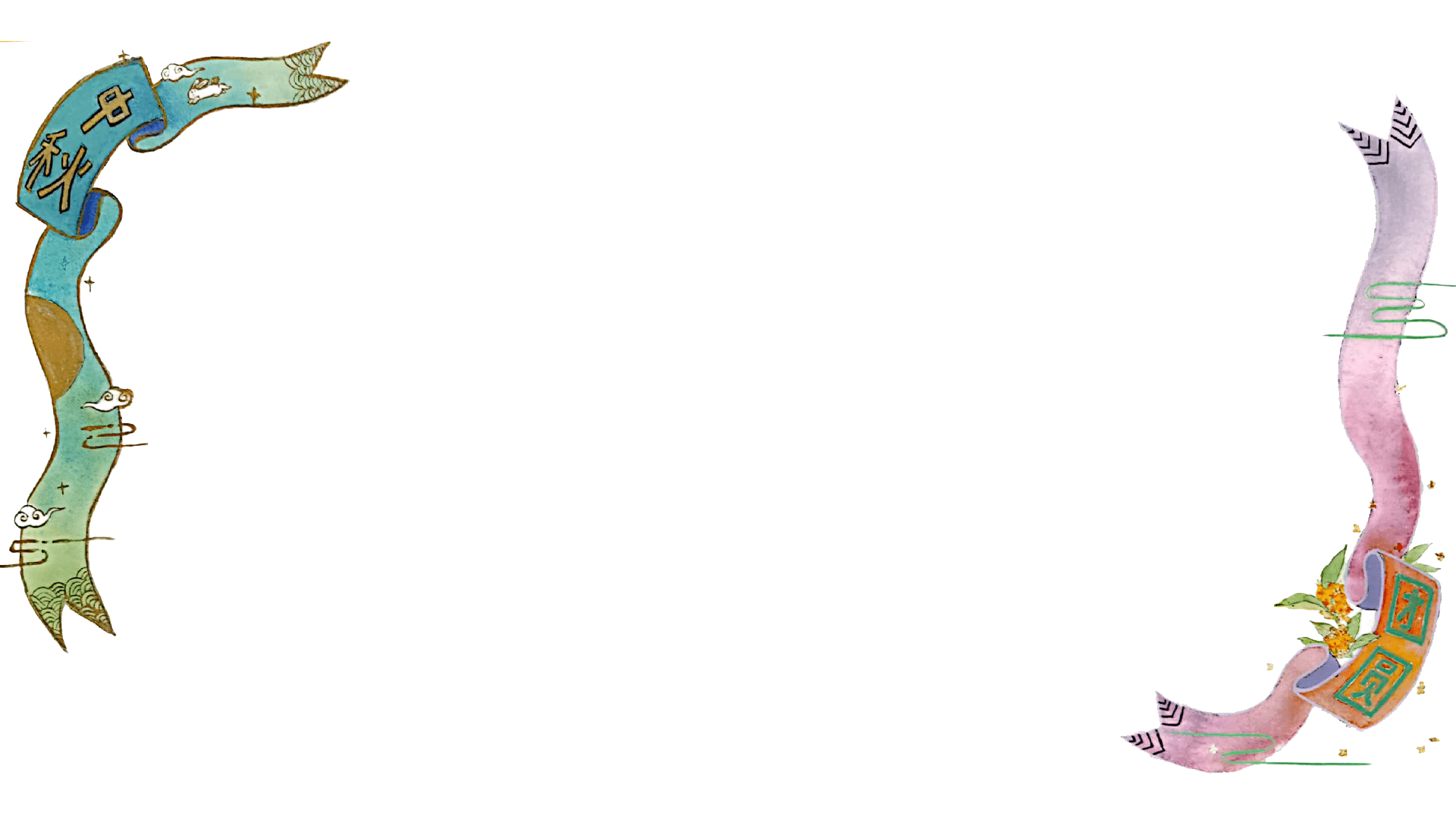 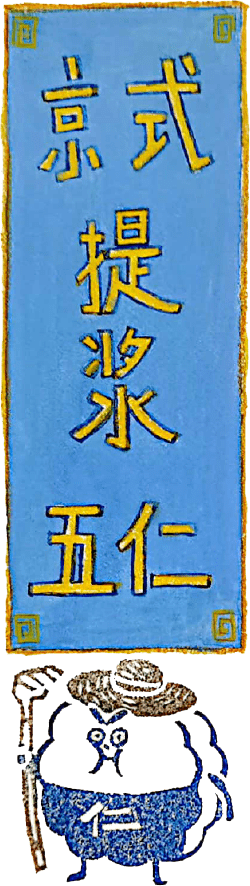 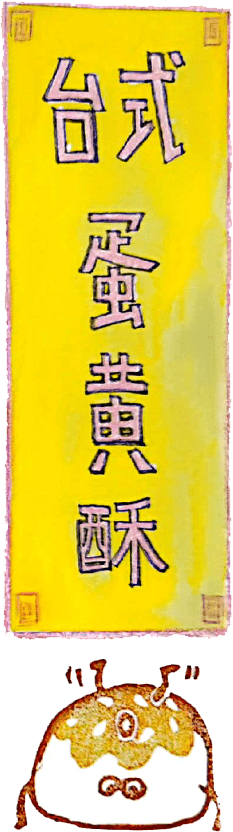 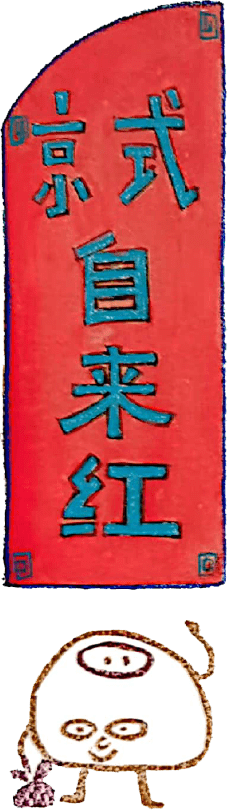 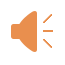 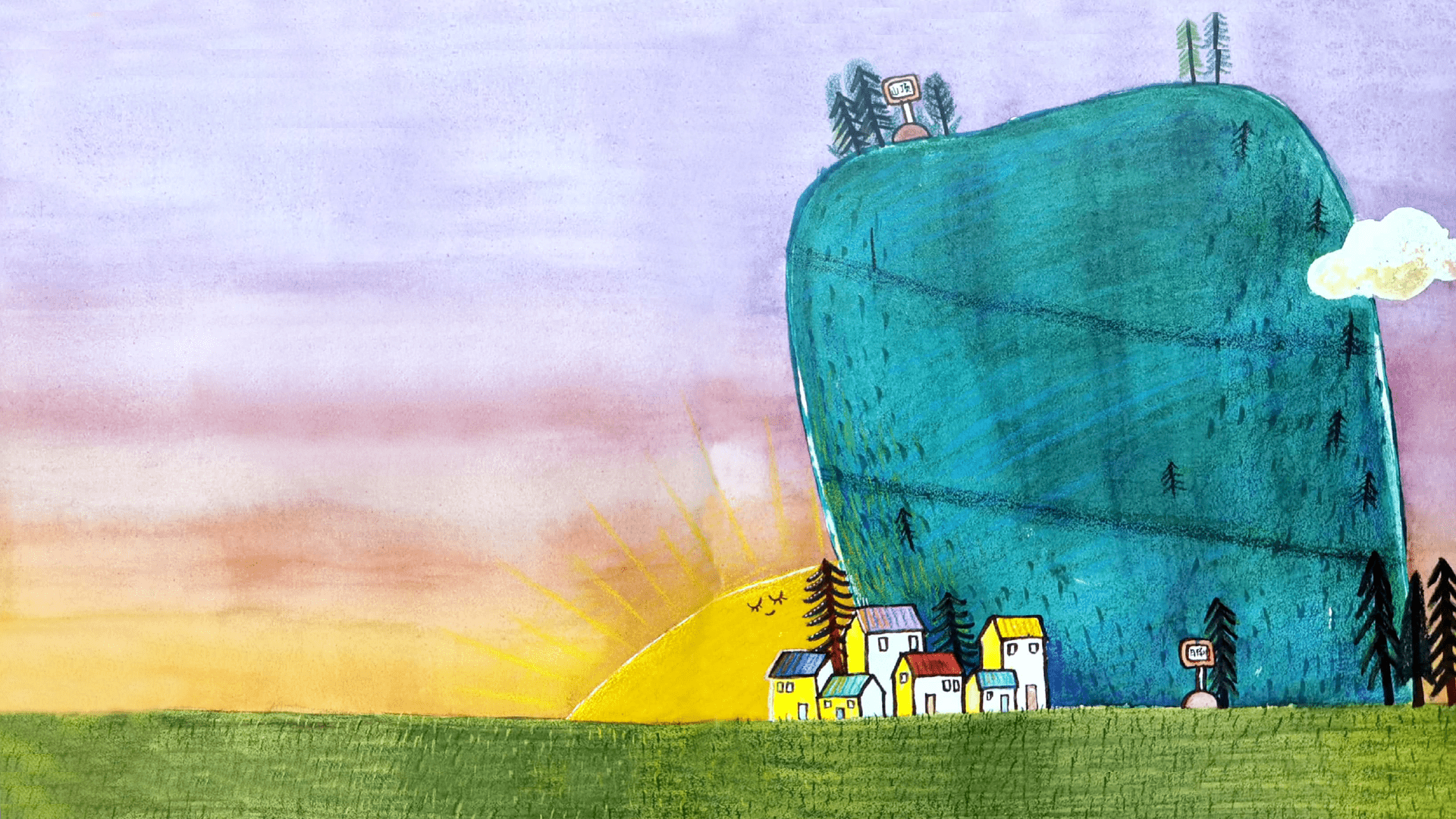 从前，有一个月饼村。
每年中秋节这天，
村民们就会一起到山顶上举办赏月派对。
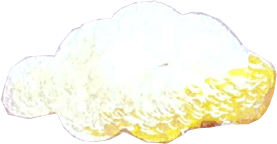 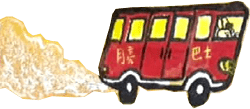 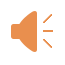 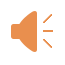 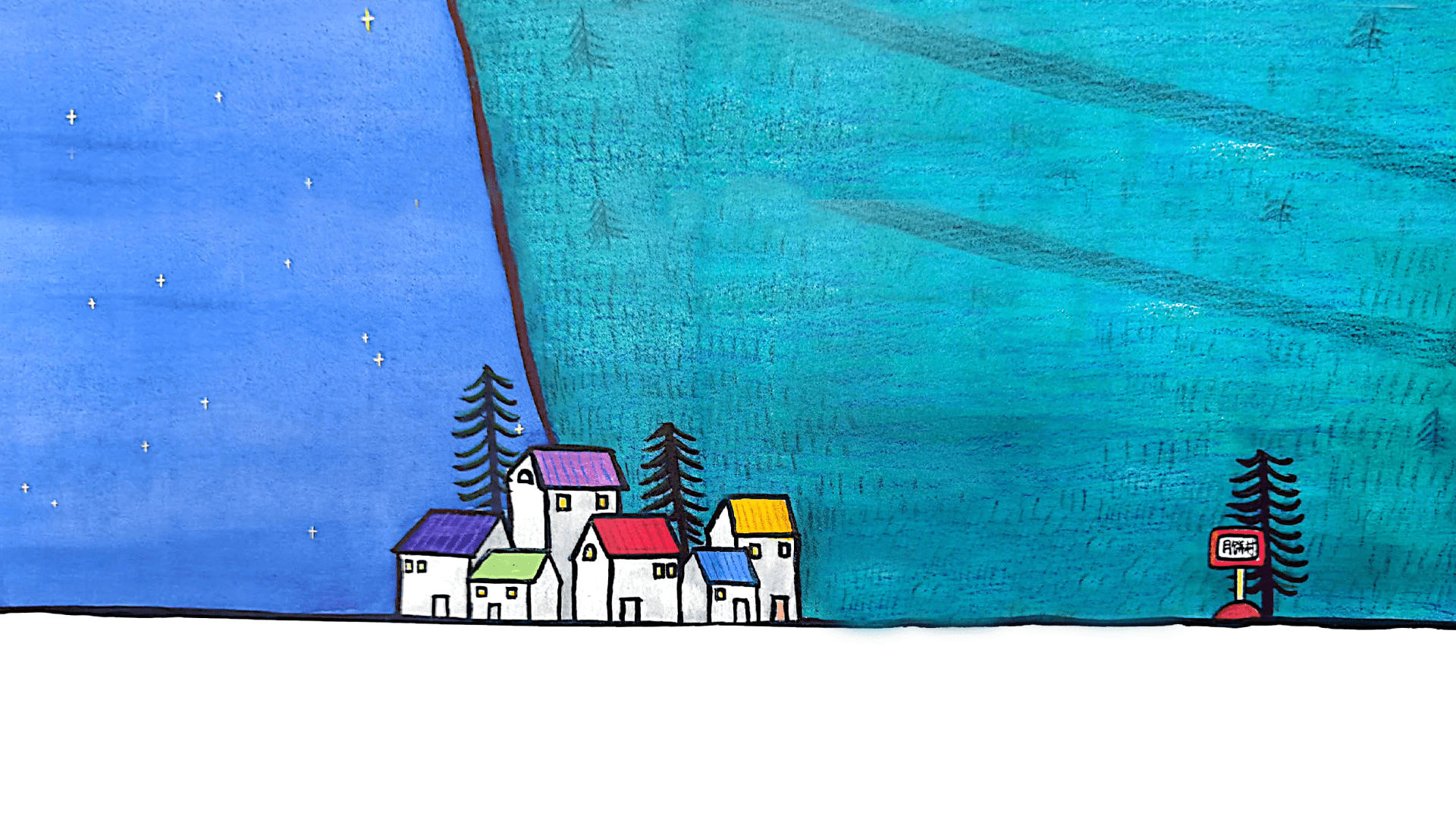 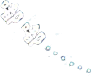 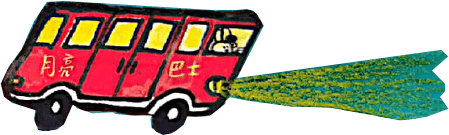 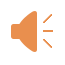 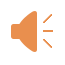 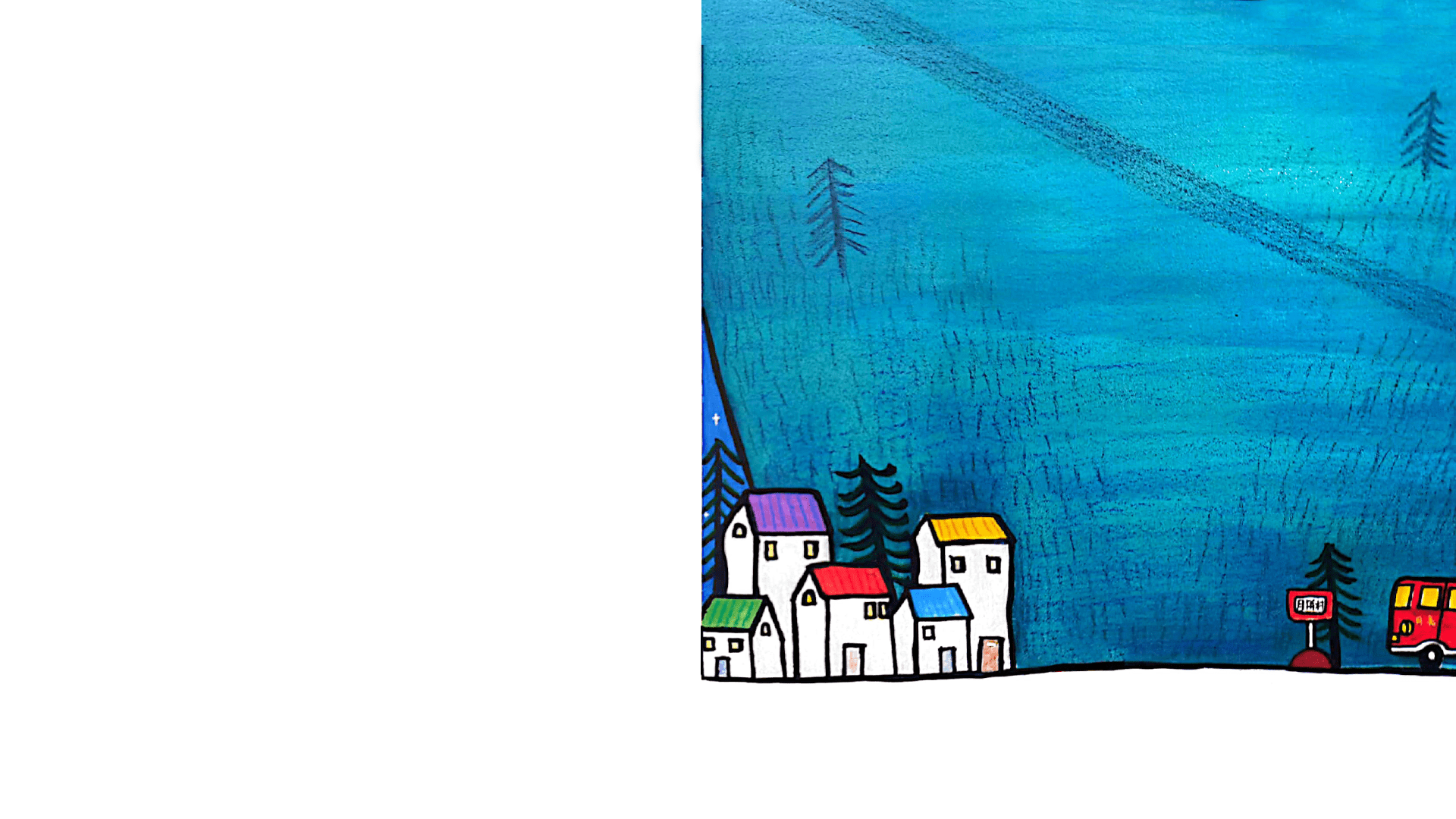 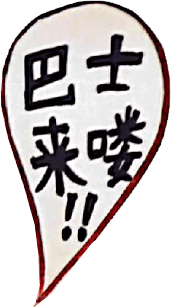 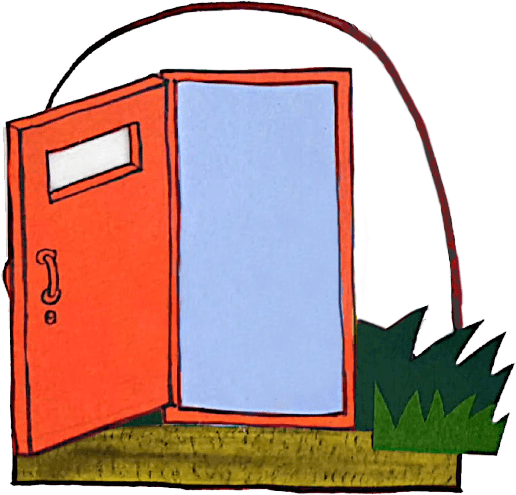 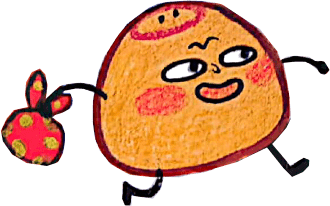 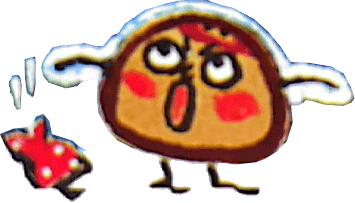 自来红第一个冲了出来。
可刚出门的他一抬头，却发现了一件大事......
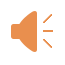 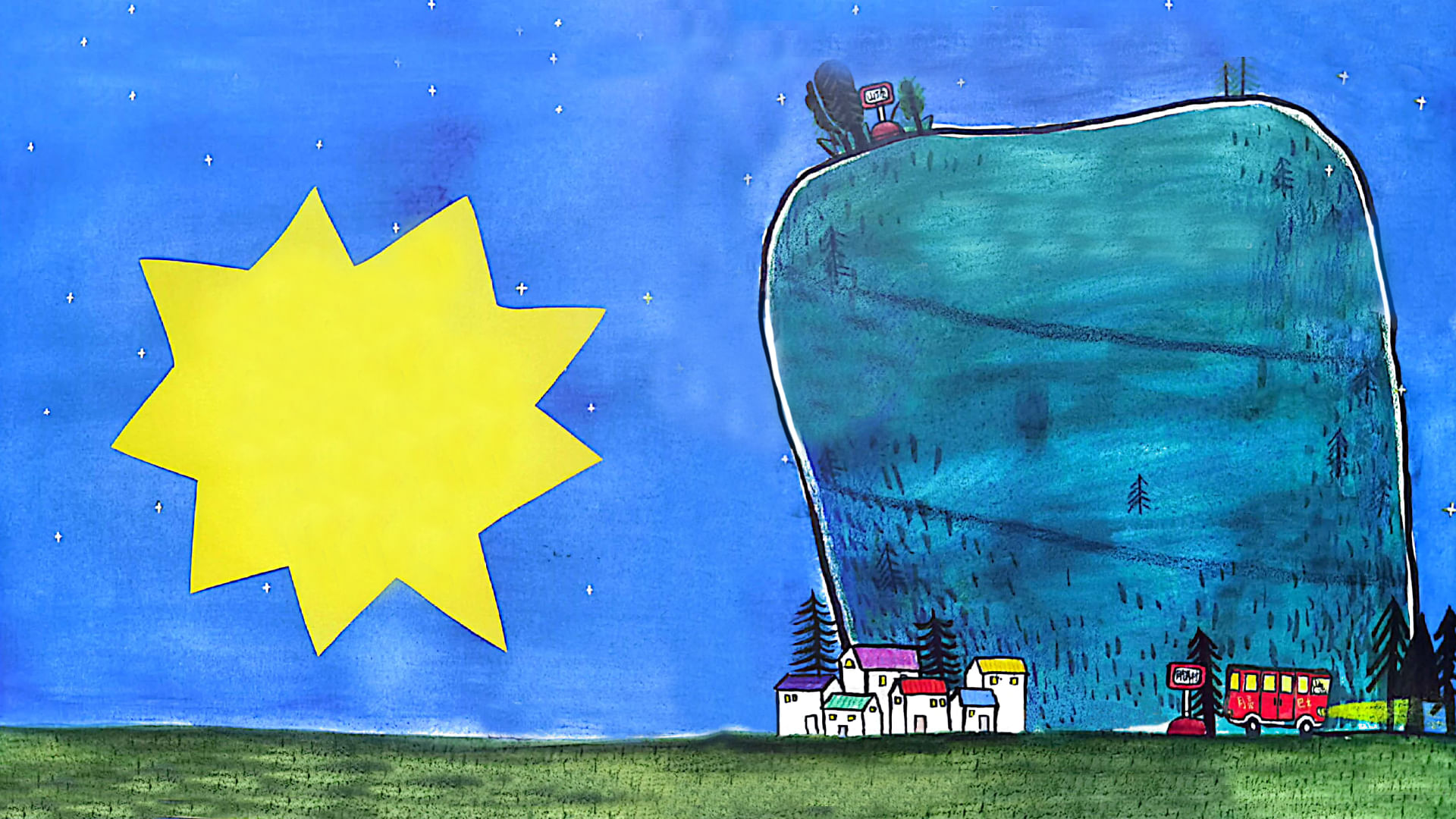 他这么一喊，所有的月饼都冲了出来。
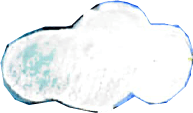 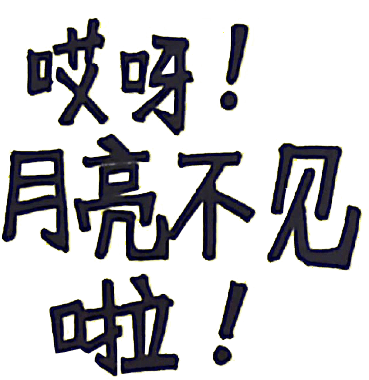 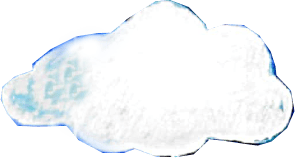 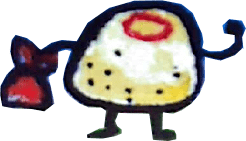 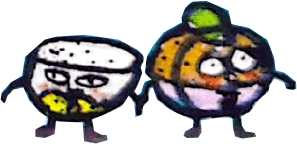 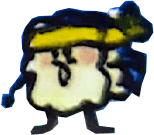 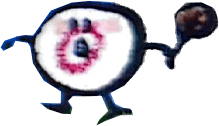 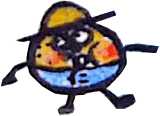 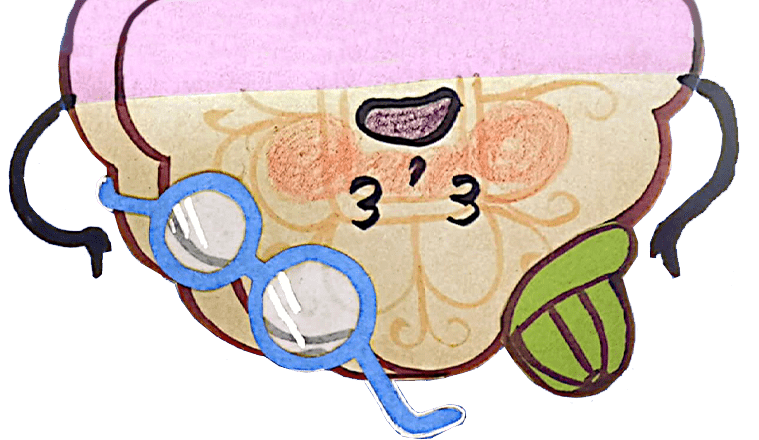 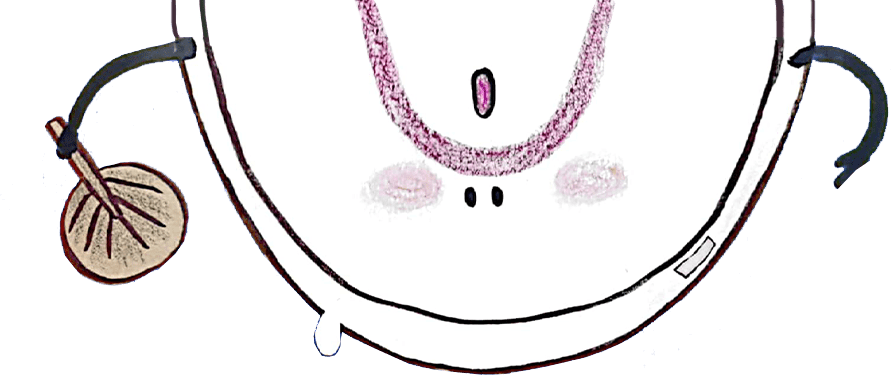 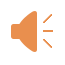 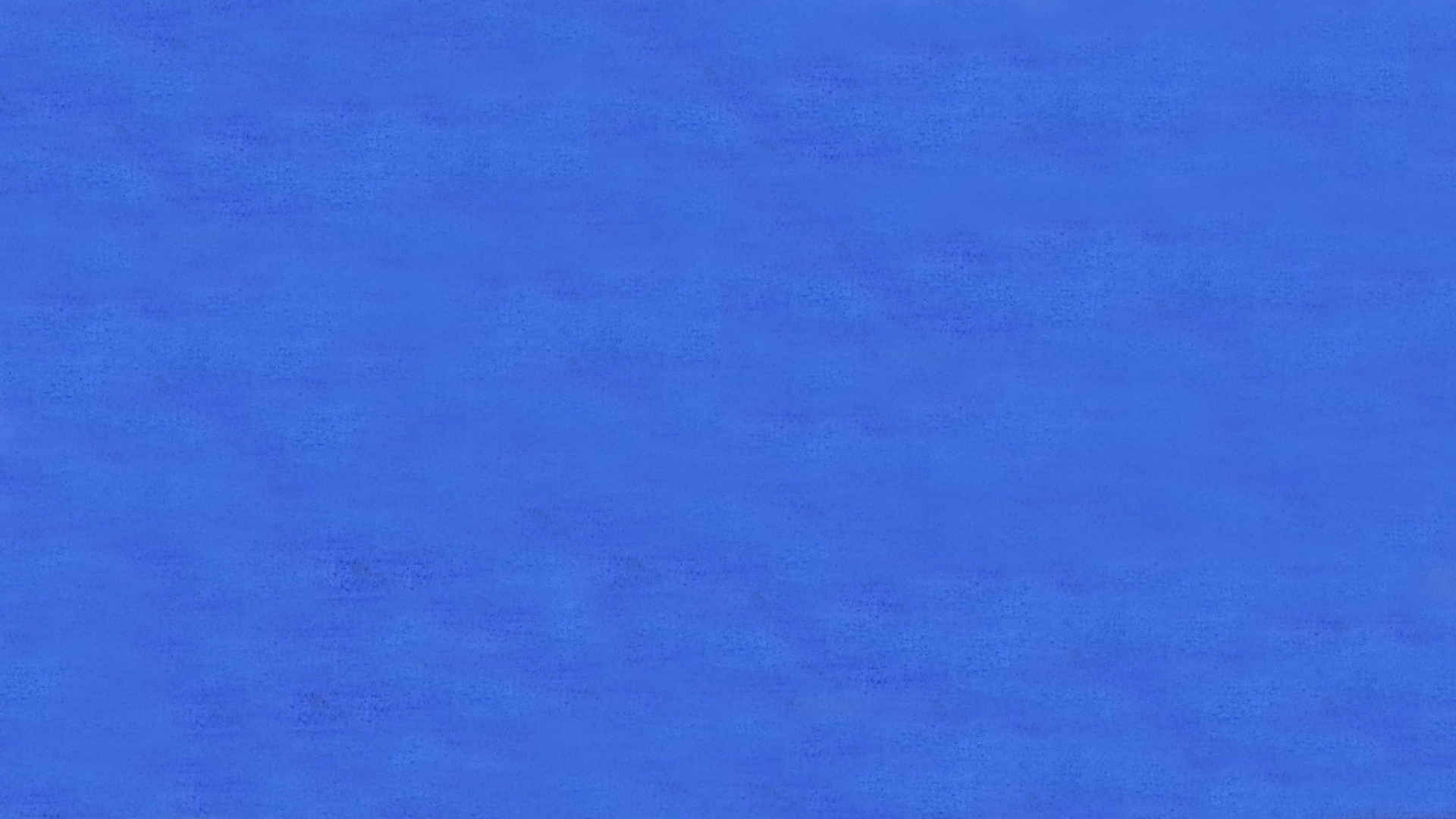 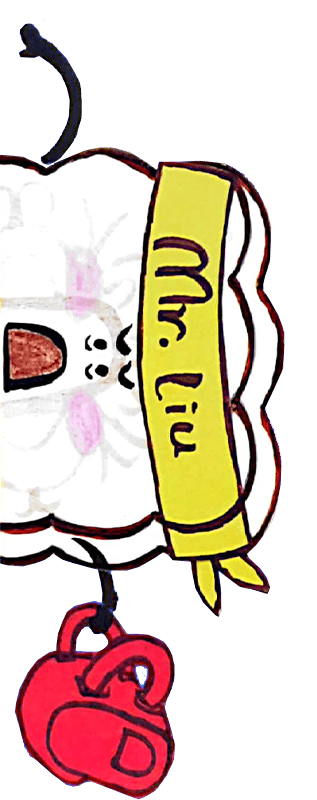 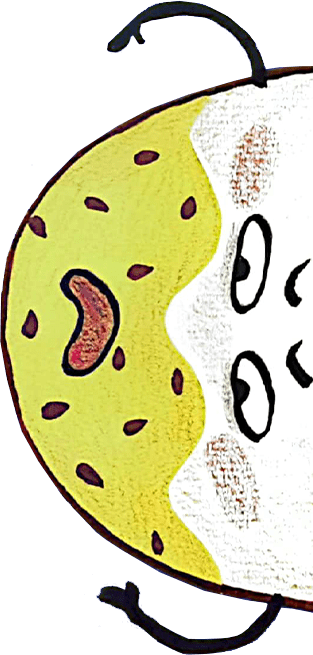 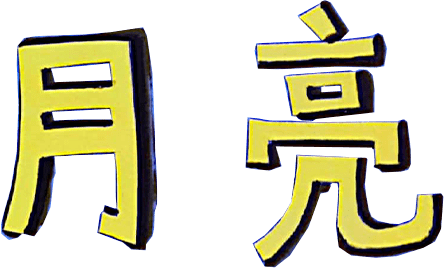 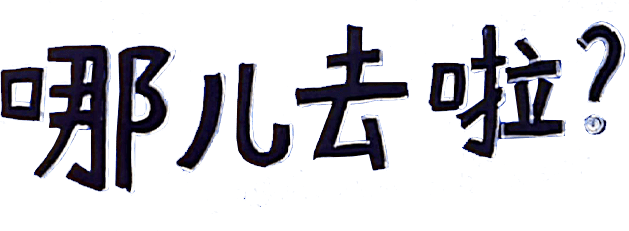 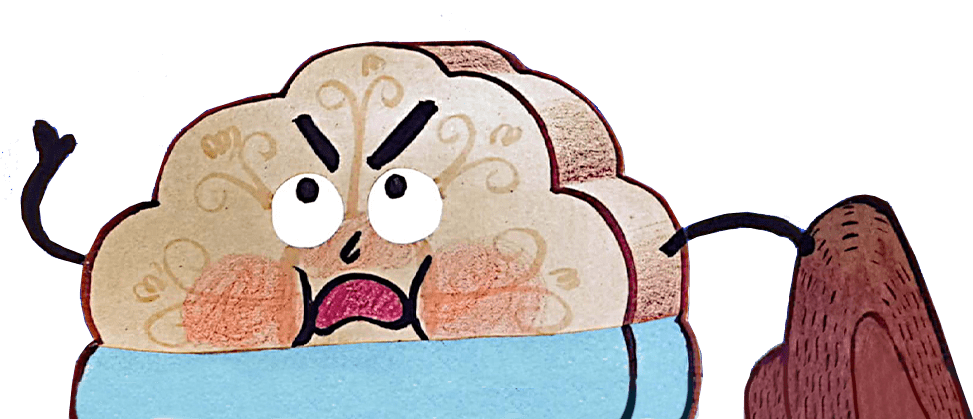 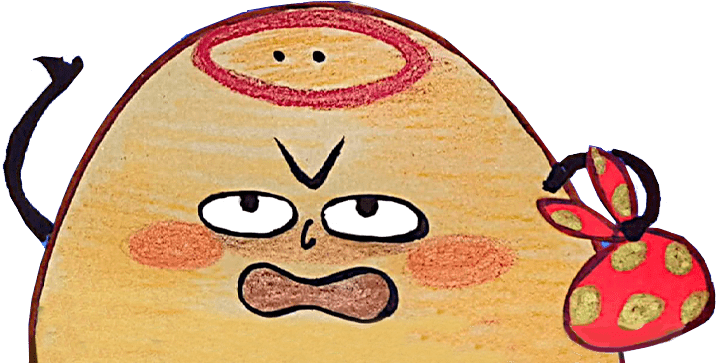 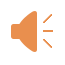 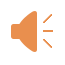 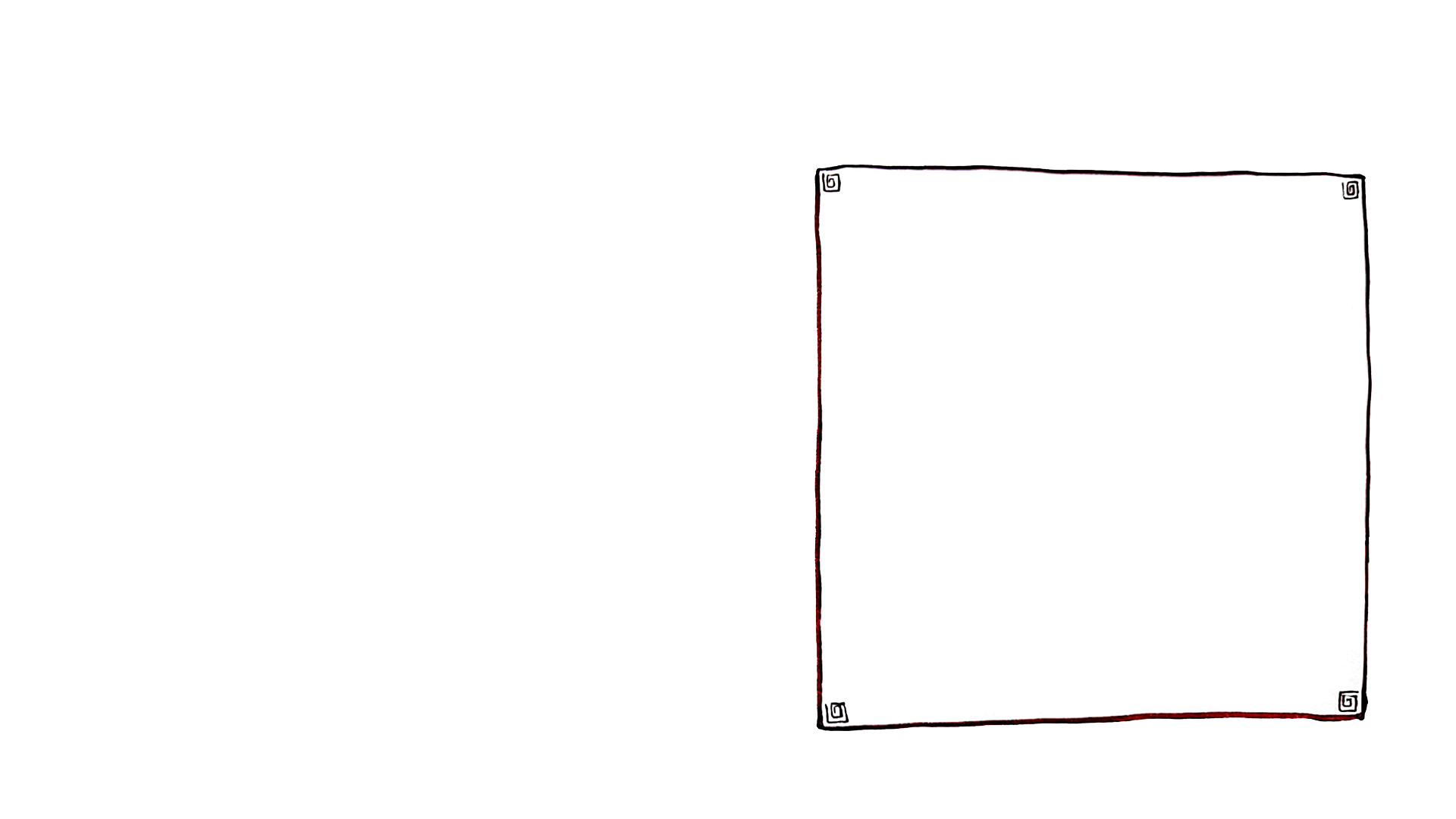 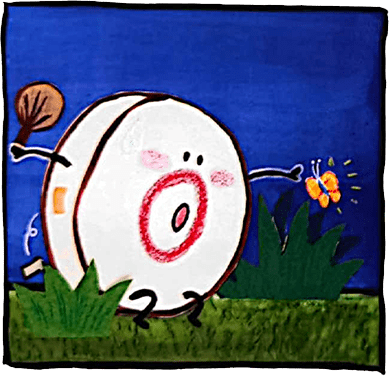 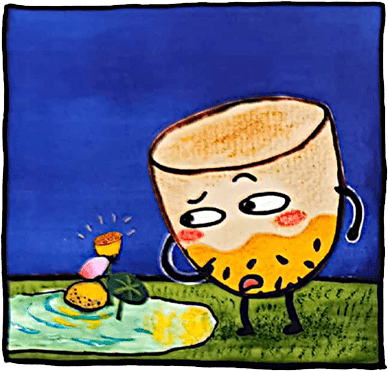 忽然，自来红发现新搬来的冰皮月饼有点可疑......
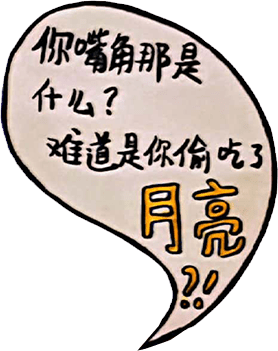 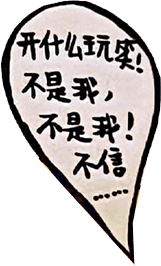 大家东翻翻、西找找，
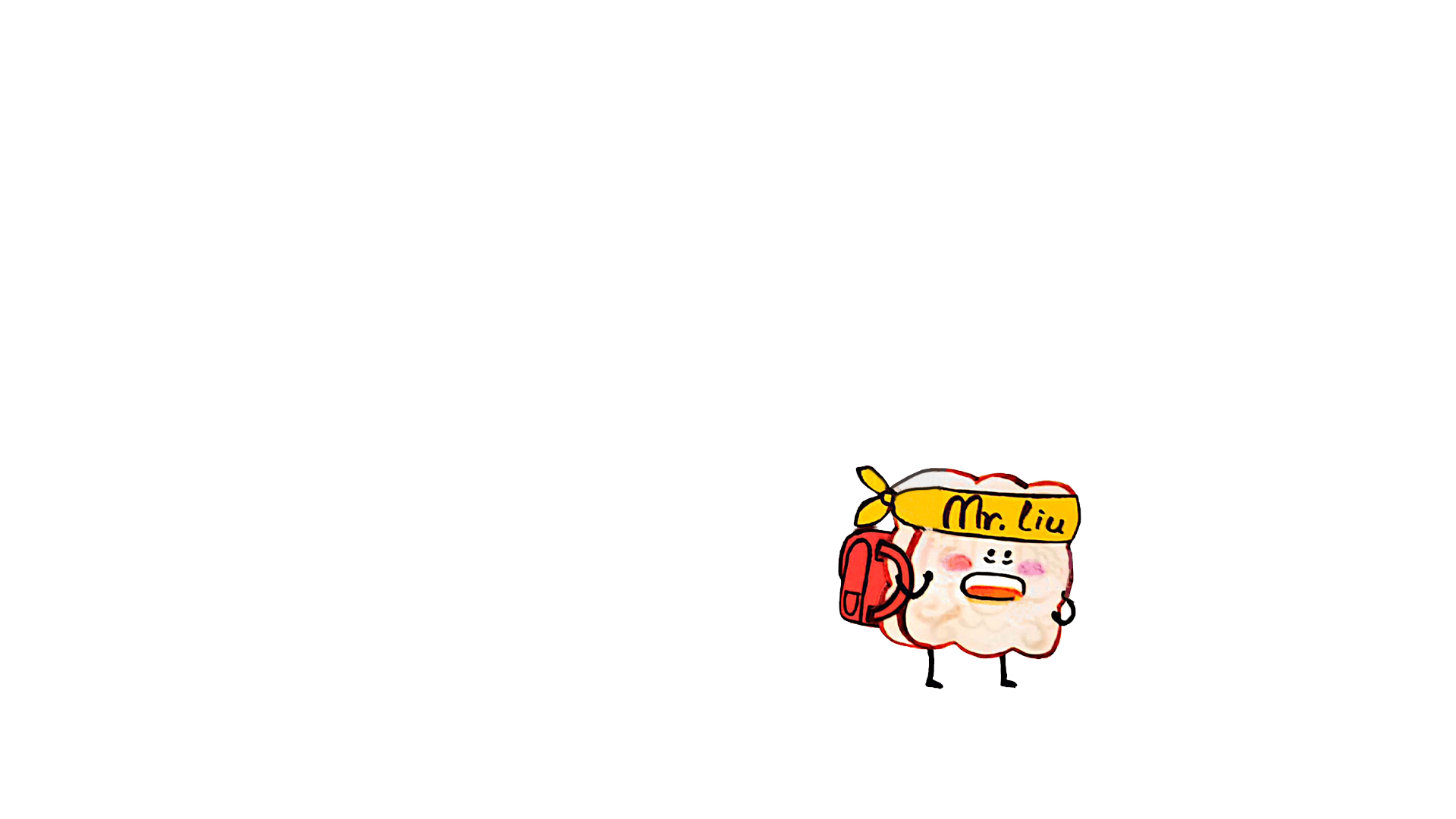 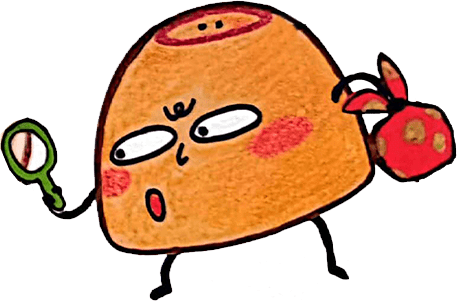 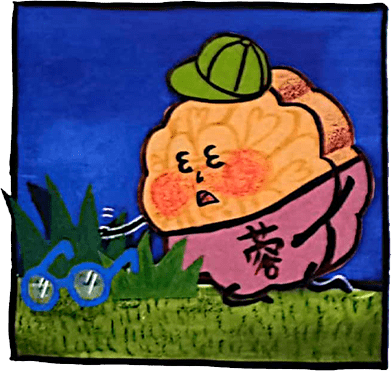 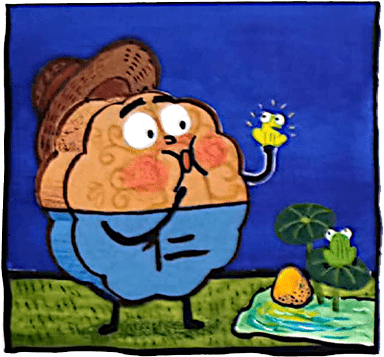 哪儿都找不到月亮。
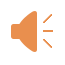 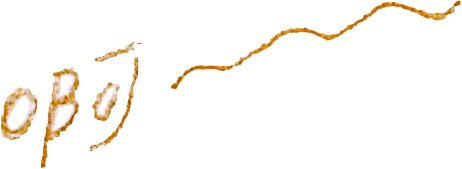 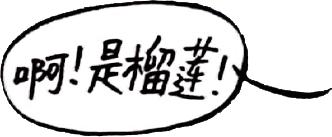 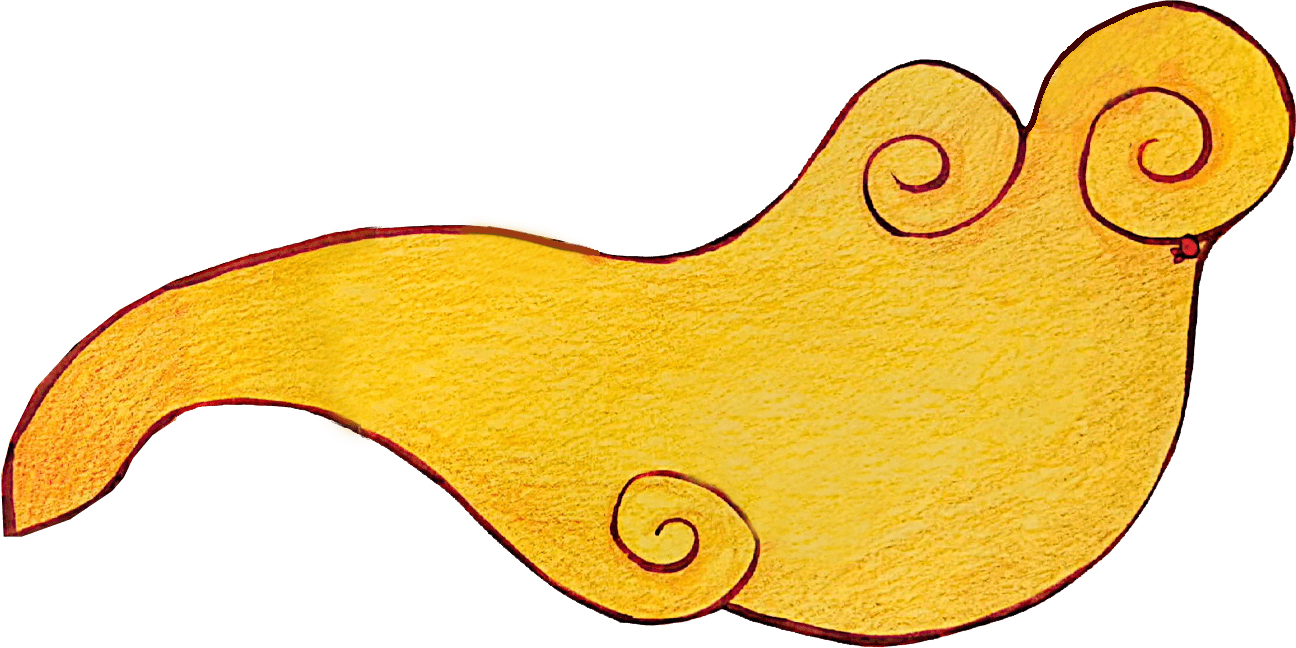 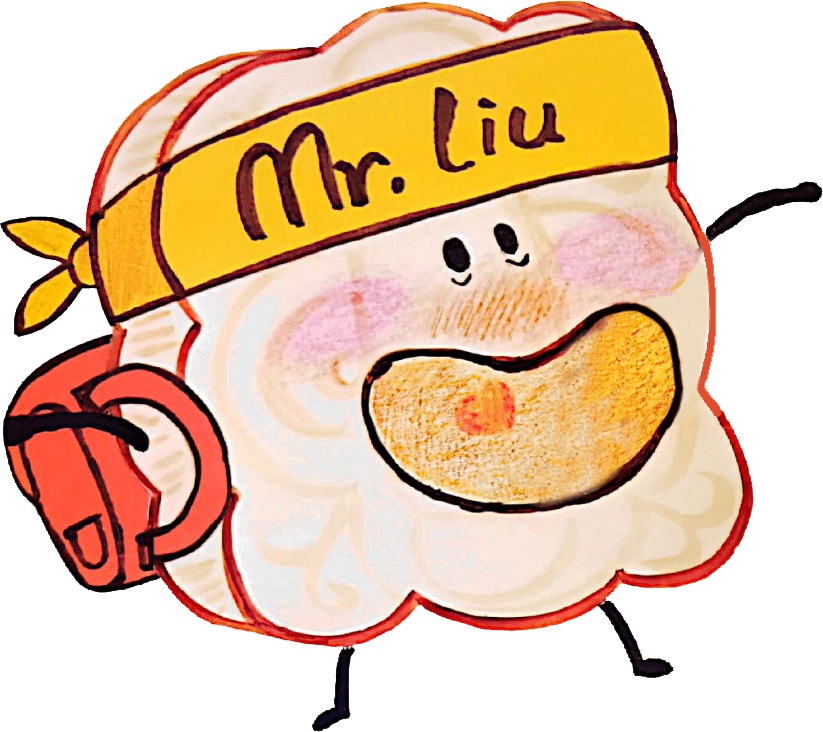 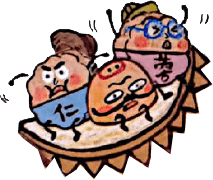 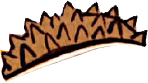 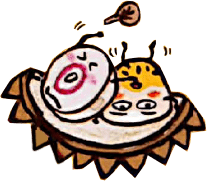 不是冰皮月饼偷吃了月亮，那月亮哪儿去了？
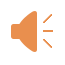 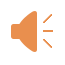 冰皮月饼一边擦着嘴，
一边指向嘴巴鼓鼓的五仁月饼......
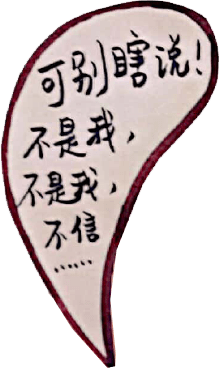 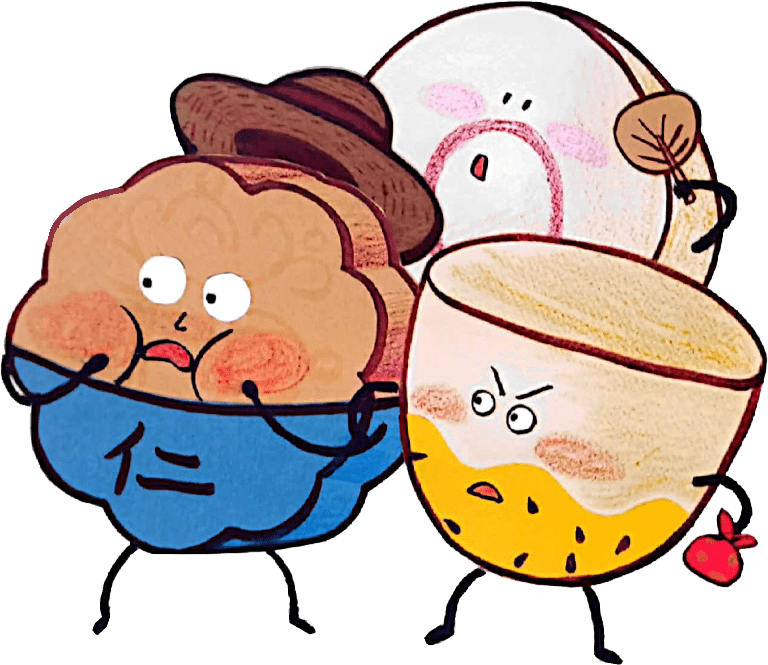 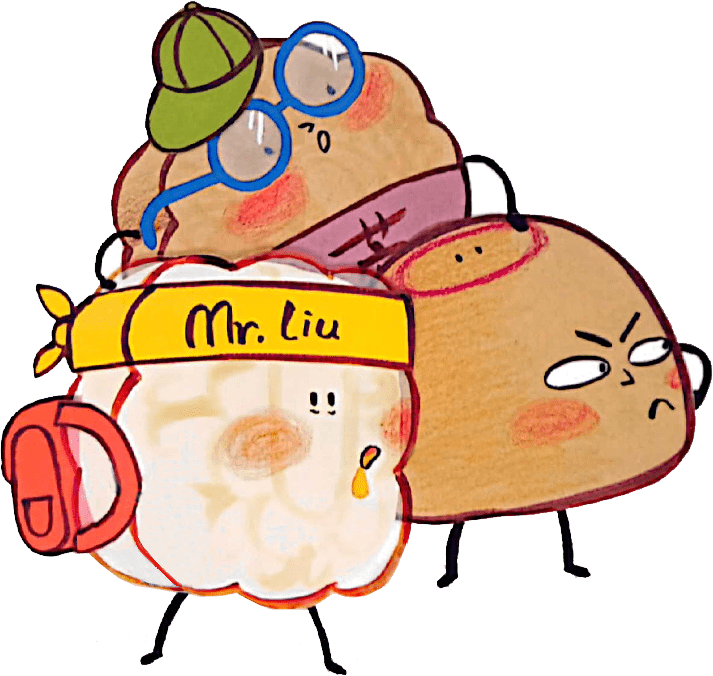 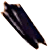 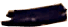 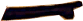 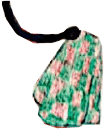 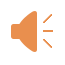 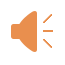 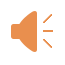 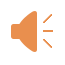 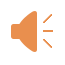 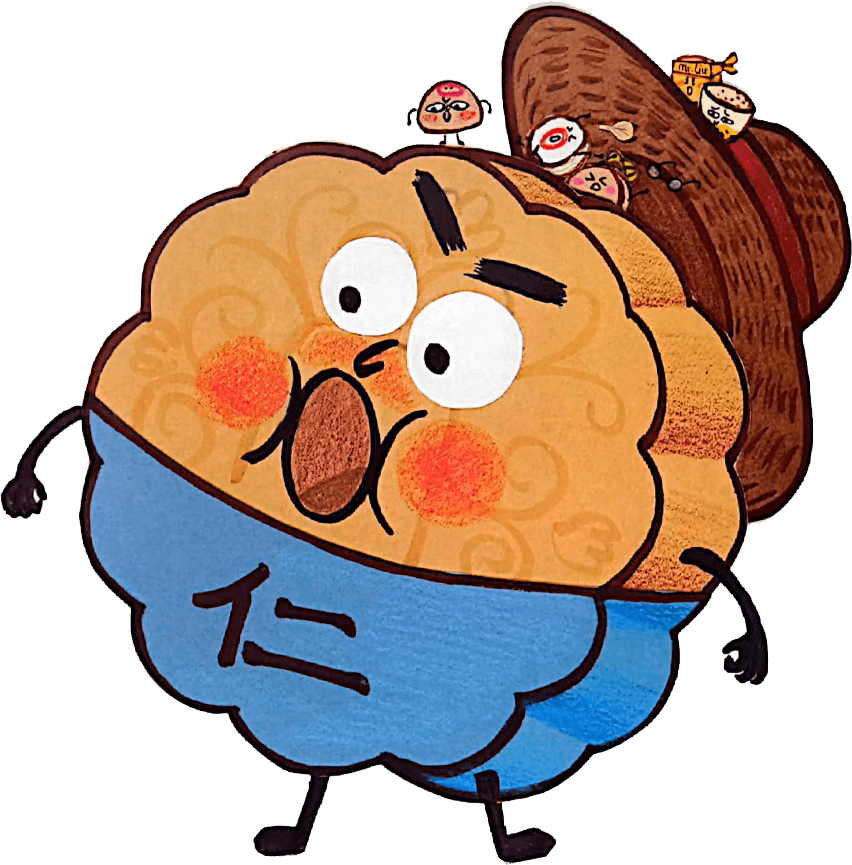 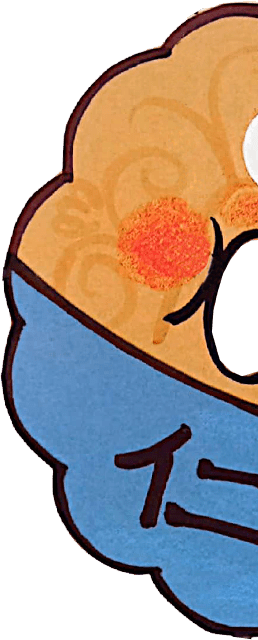 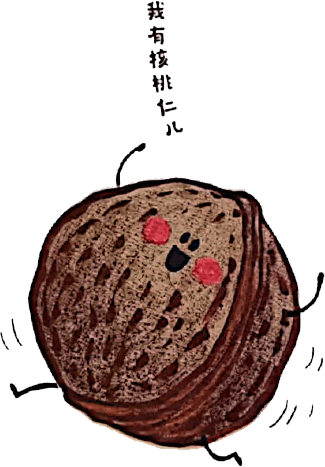 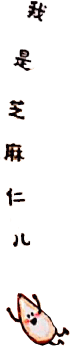 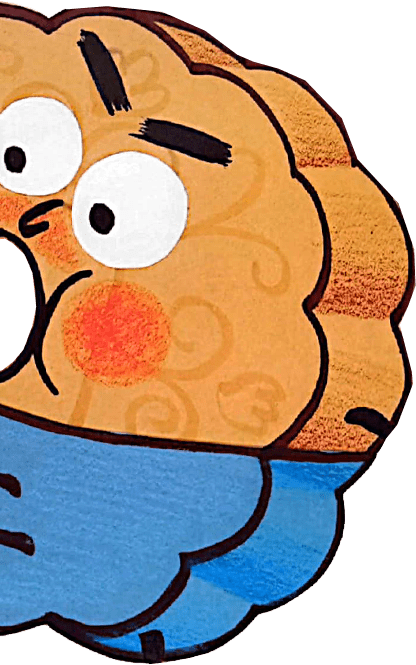 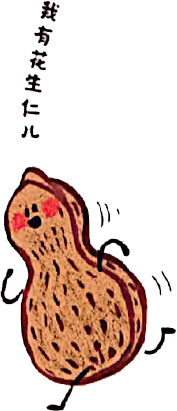 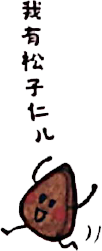 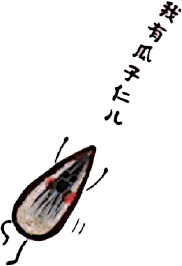 不是五仁月饼
偷吃了月亮，
那月亮哪儿去了？
“我们就是红遍大江南北的五仁天团！”
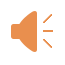 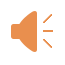 五仁月饼斜眼瞅了瞅身边的酥皮月饼，
吓得酥皮月饼掉了一身皮......
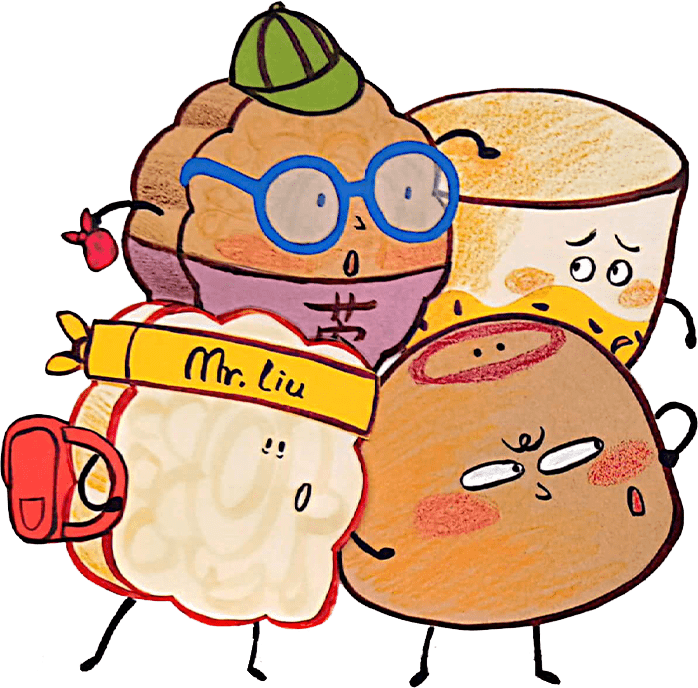 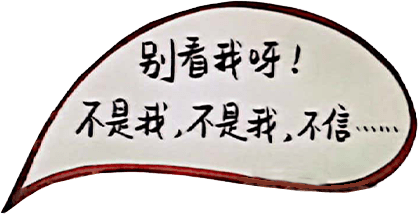 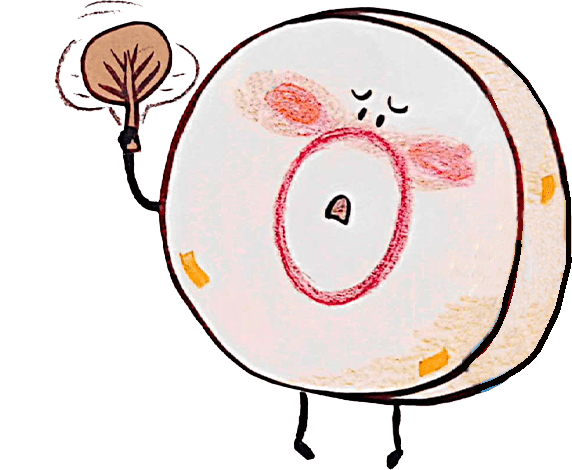 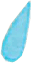 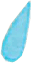 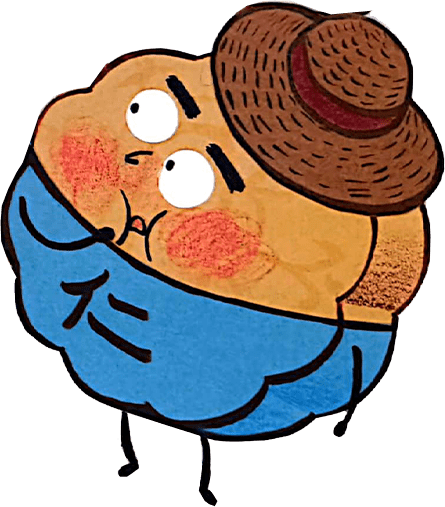 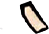 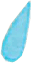 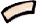 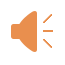 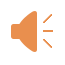 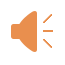 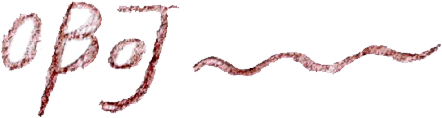 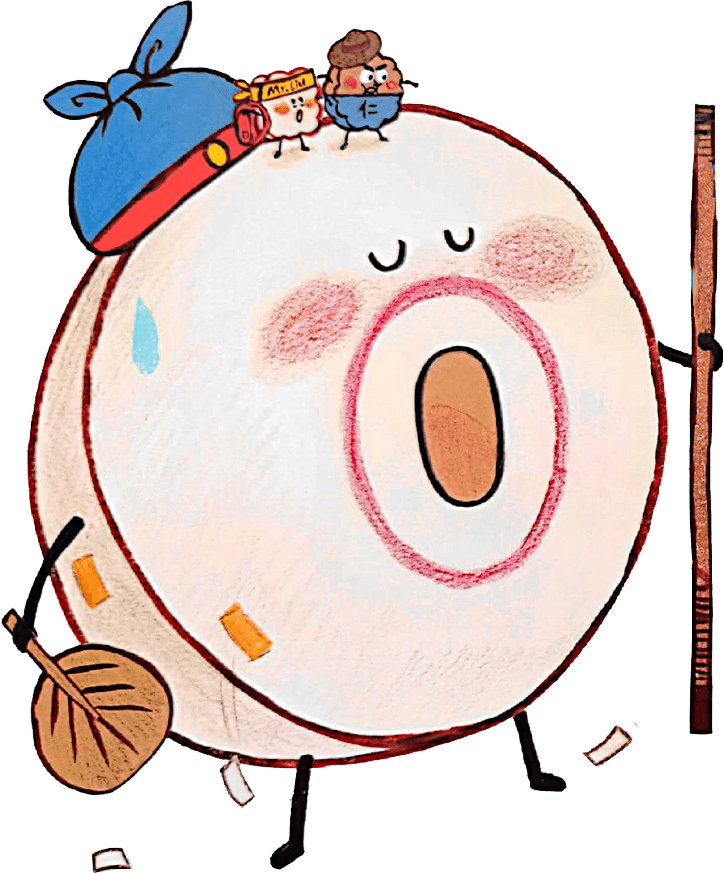 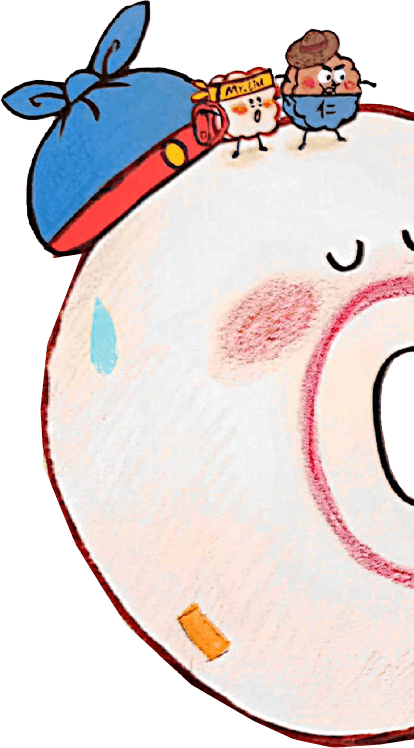 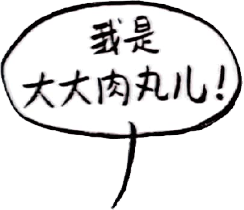 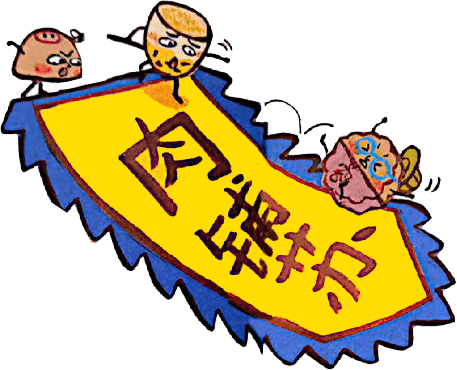 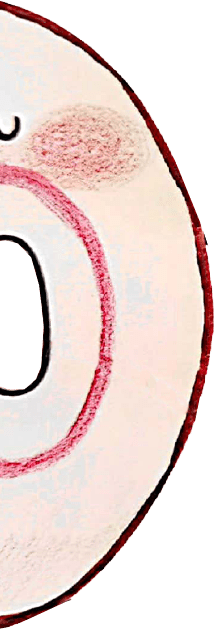 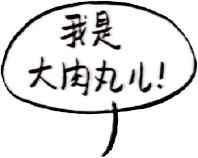 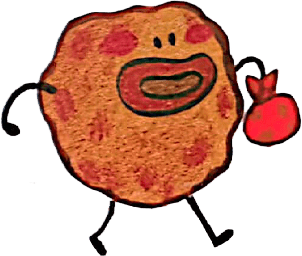 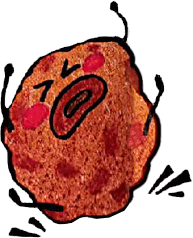 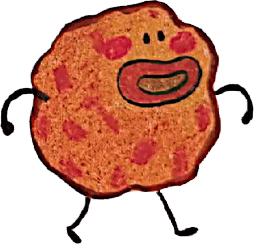 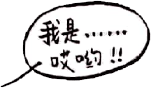 也不是酥皮月饼偷吃了月亮，
那我们的月亮到底哪儿去了？
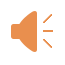 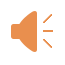 大家齐刷刷地看向了莲蓉双黄月饼，
还有他那来串门儿的远方表弟蛋黄酥......
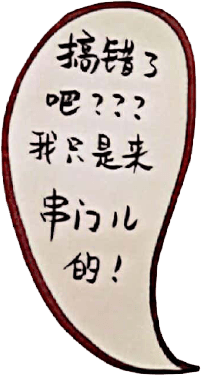 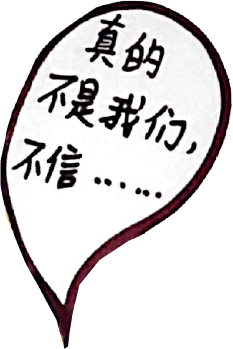 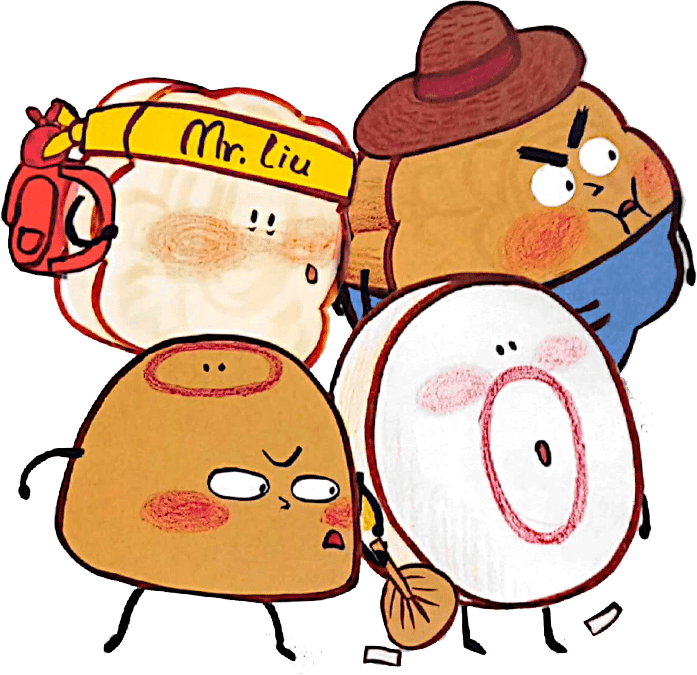 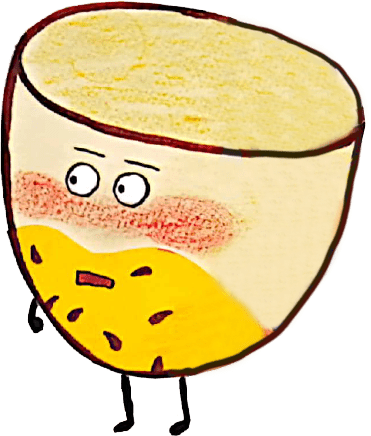 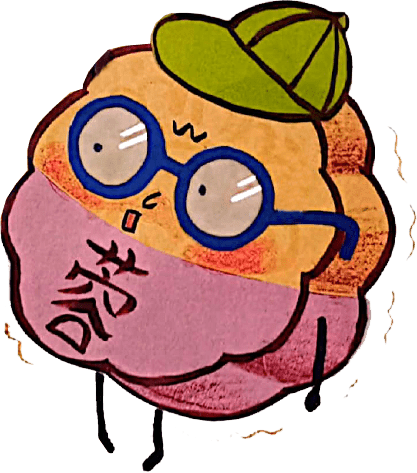 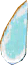 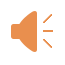 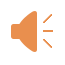 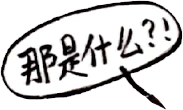 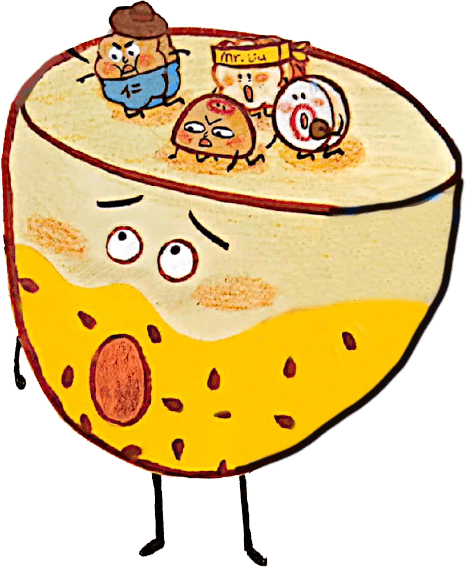 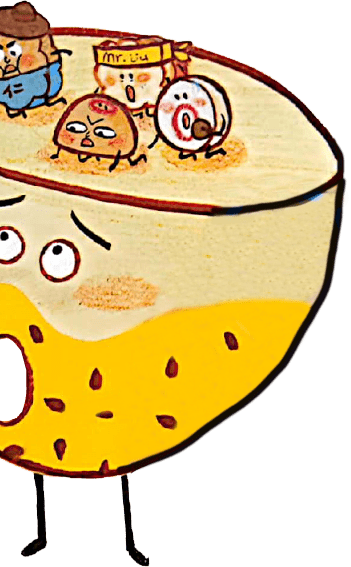 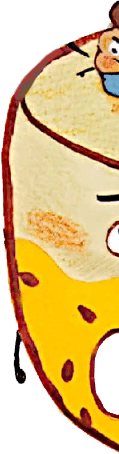 莲蓉双黄月饼和蛋黄酥吓得张大了嘴......
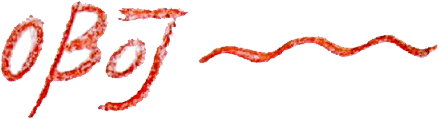 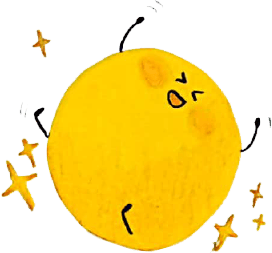 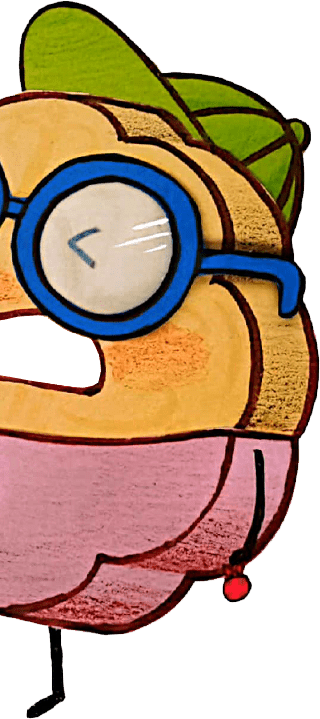 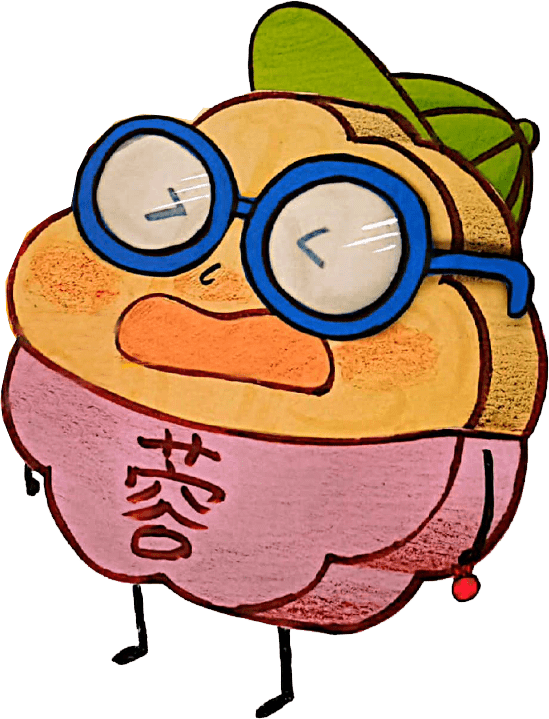 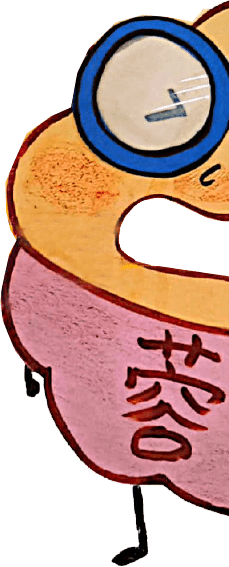 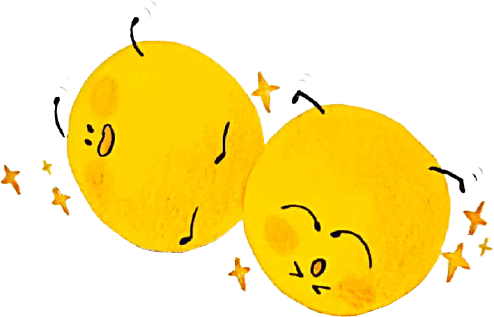 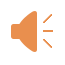 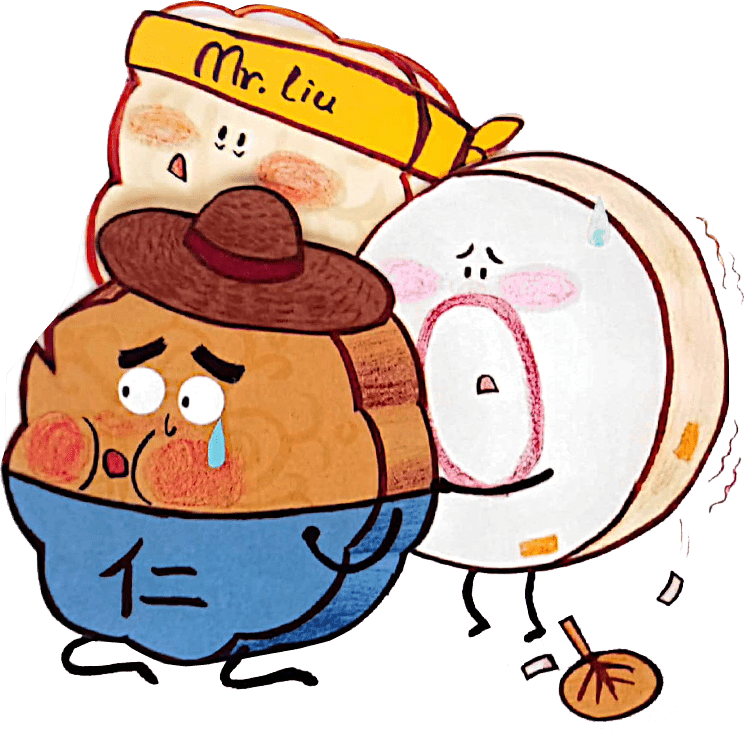 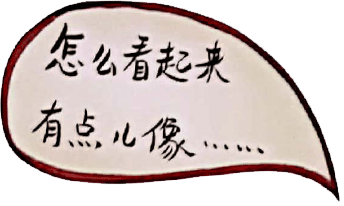 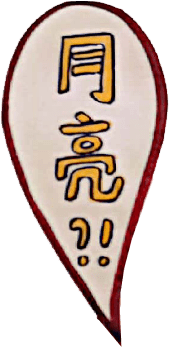 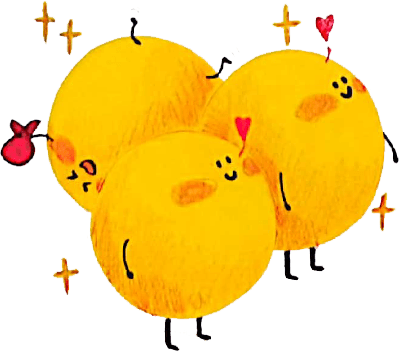 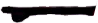 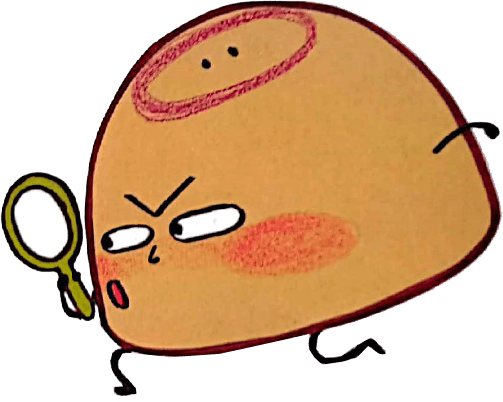 难道是他们偷吃了月亮？
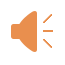 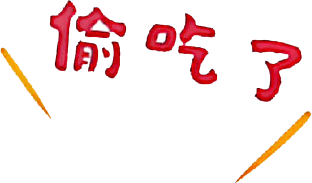 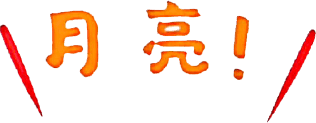 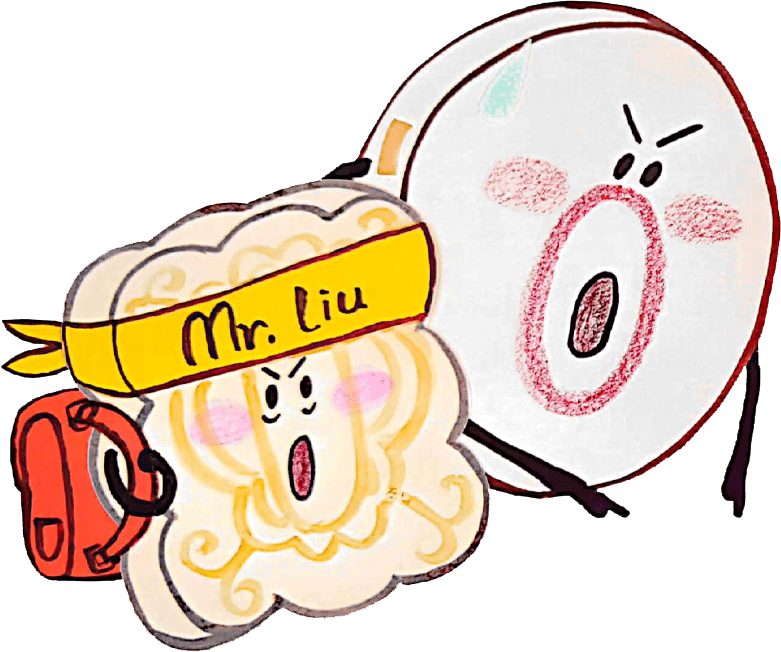 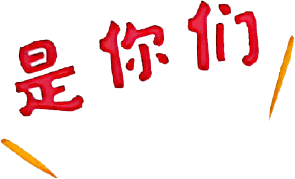 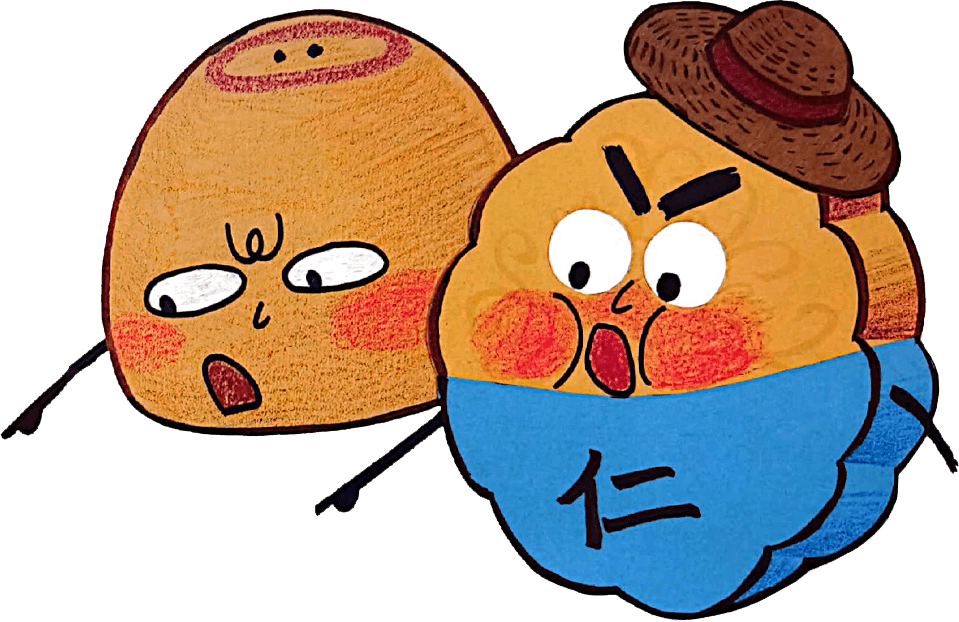 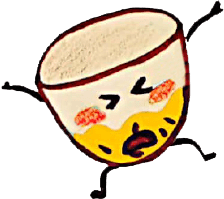 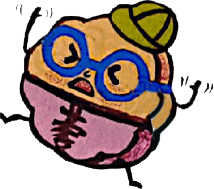 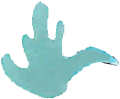 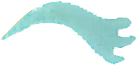 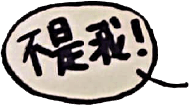 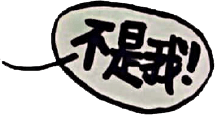 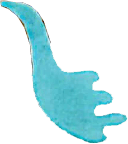 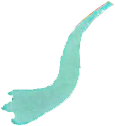 莲蓉双黄月饼和蛋黄酥委屈的不得了，
就在这时......
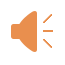 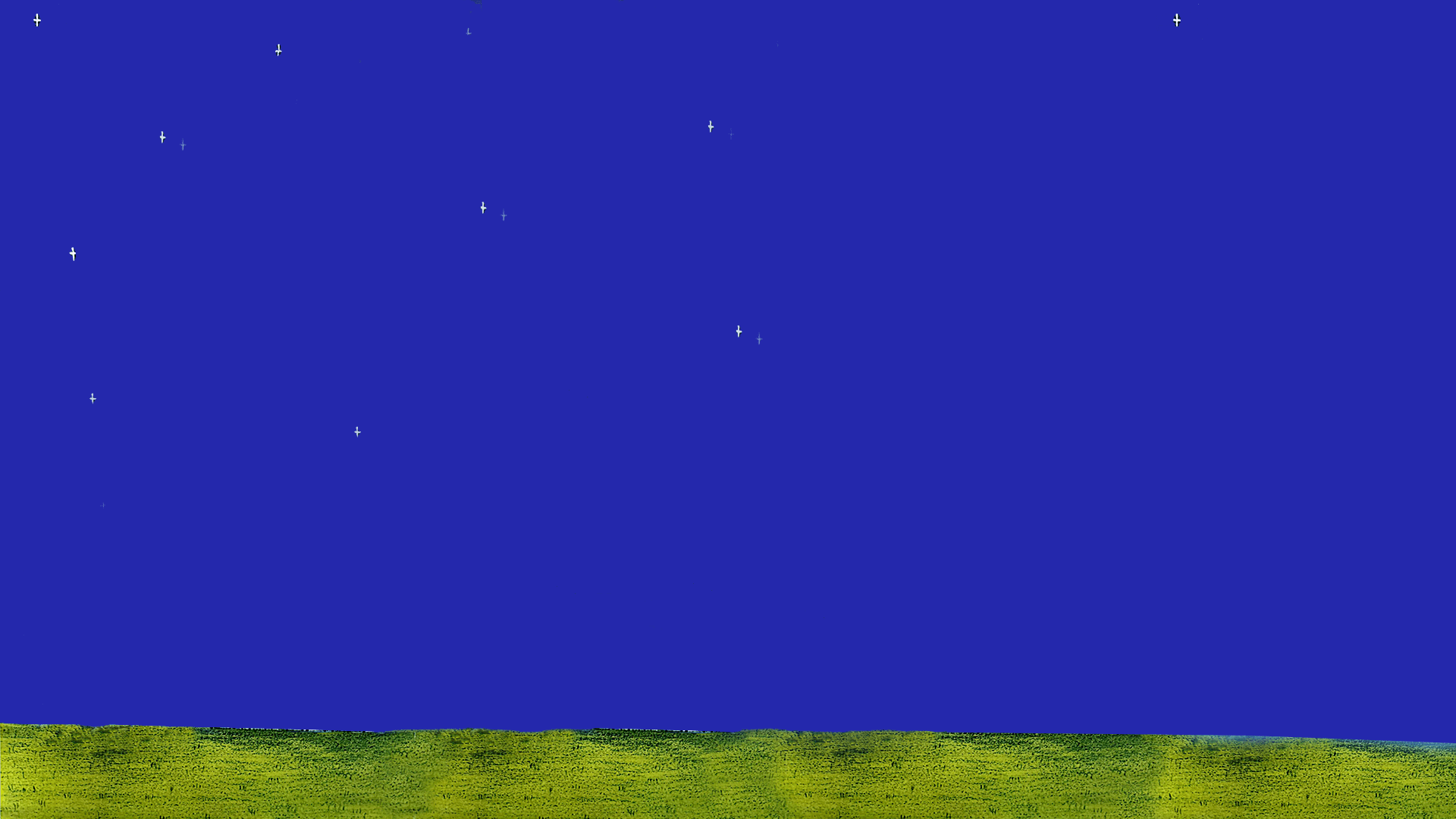 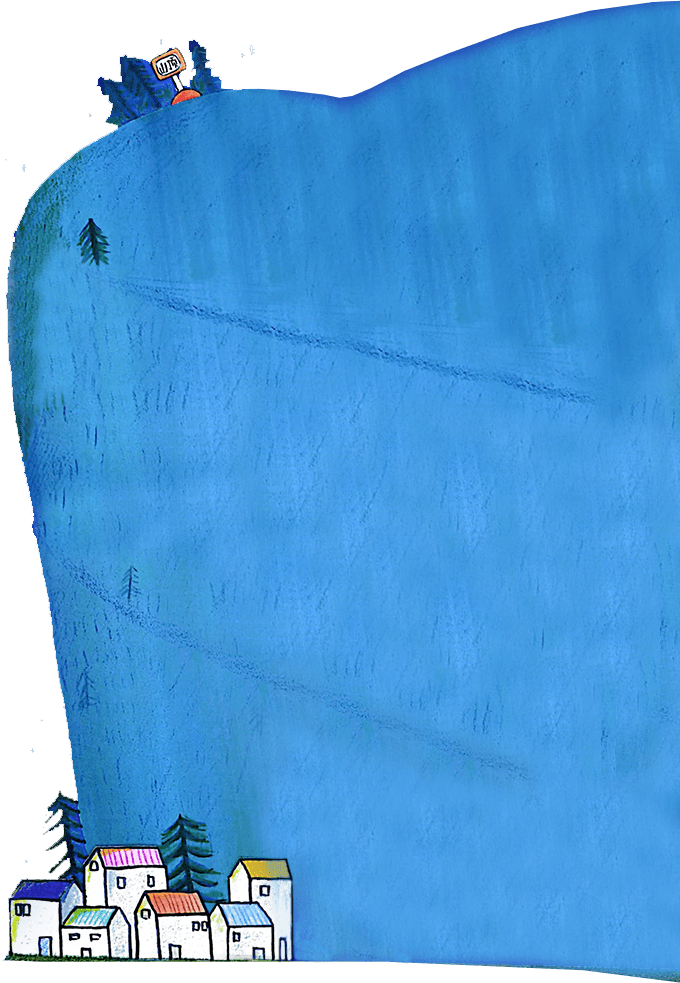 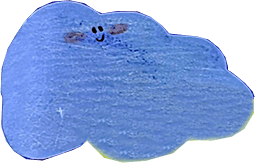 天上传来了哈哈哈的笑声......
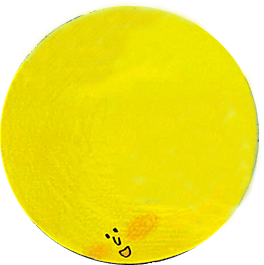 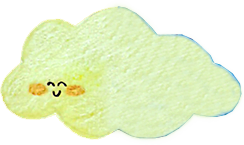 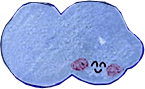 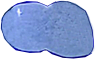 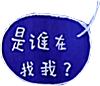 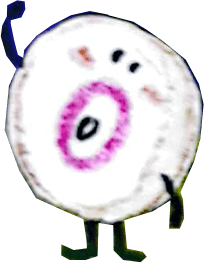 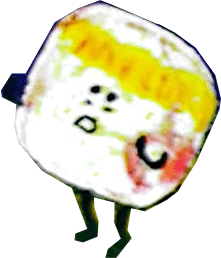 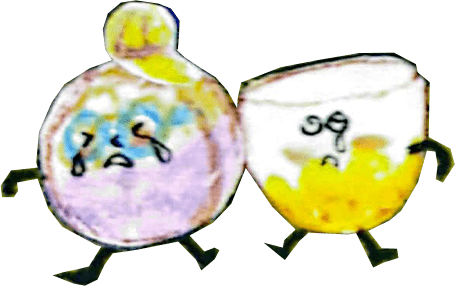 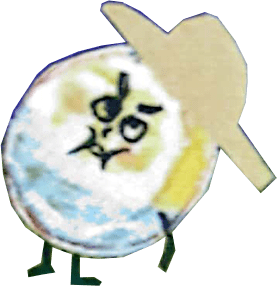 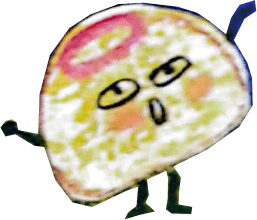 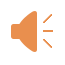 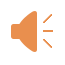 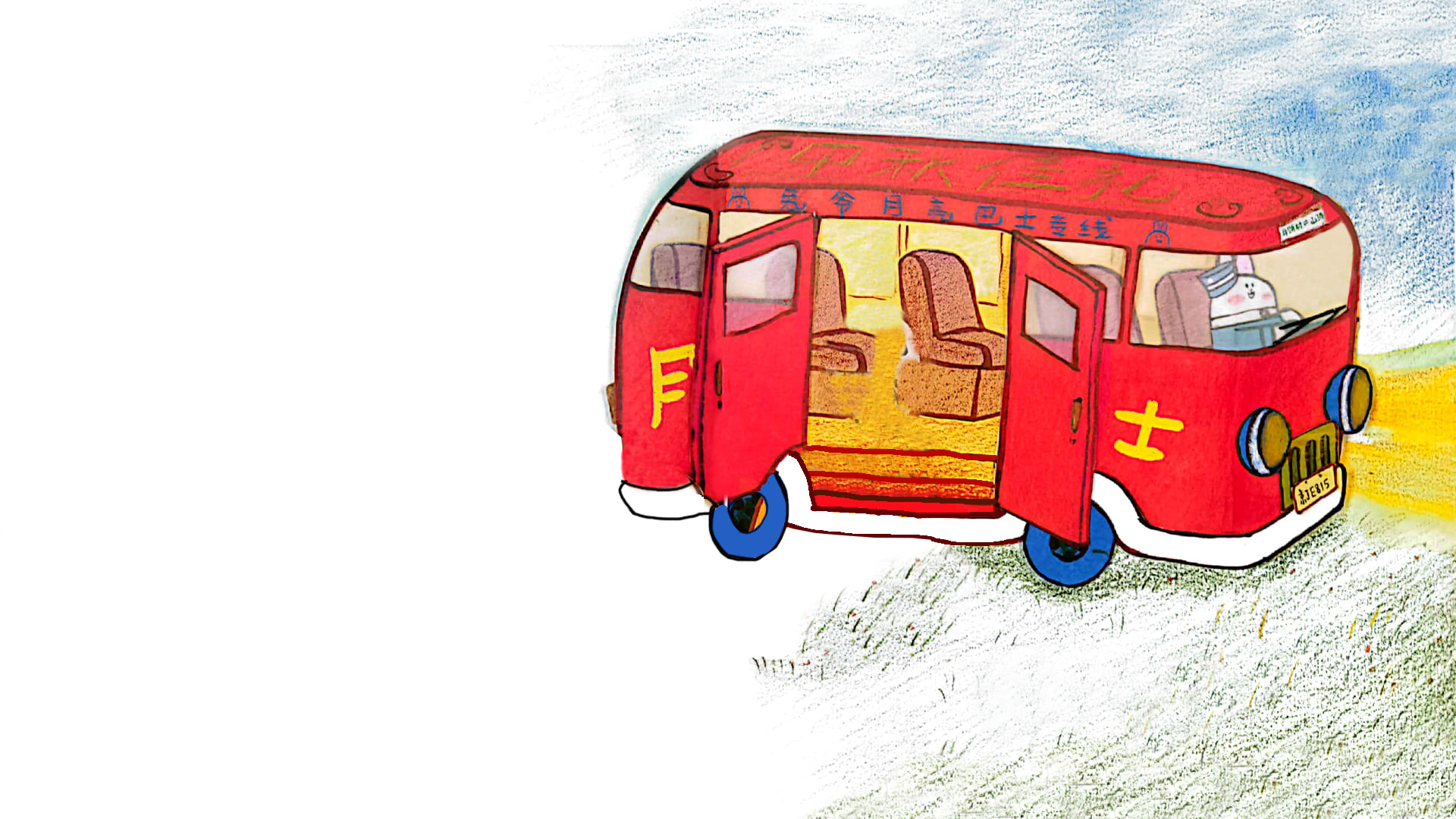 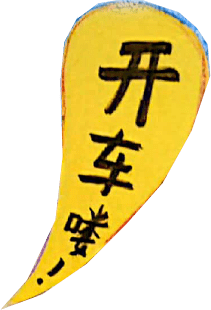 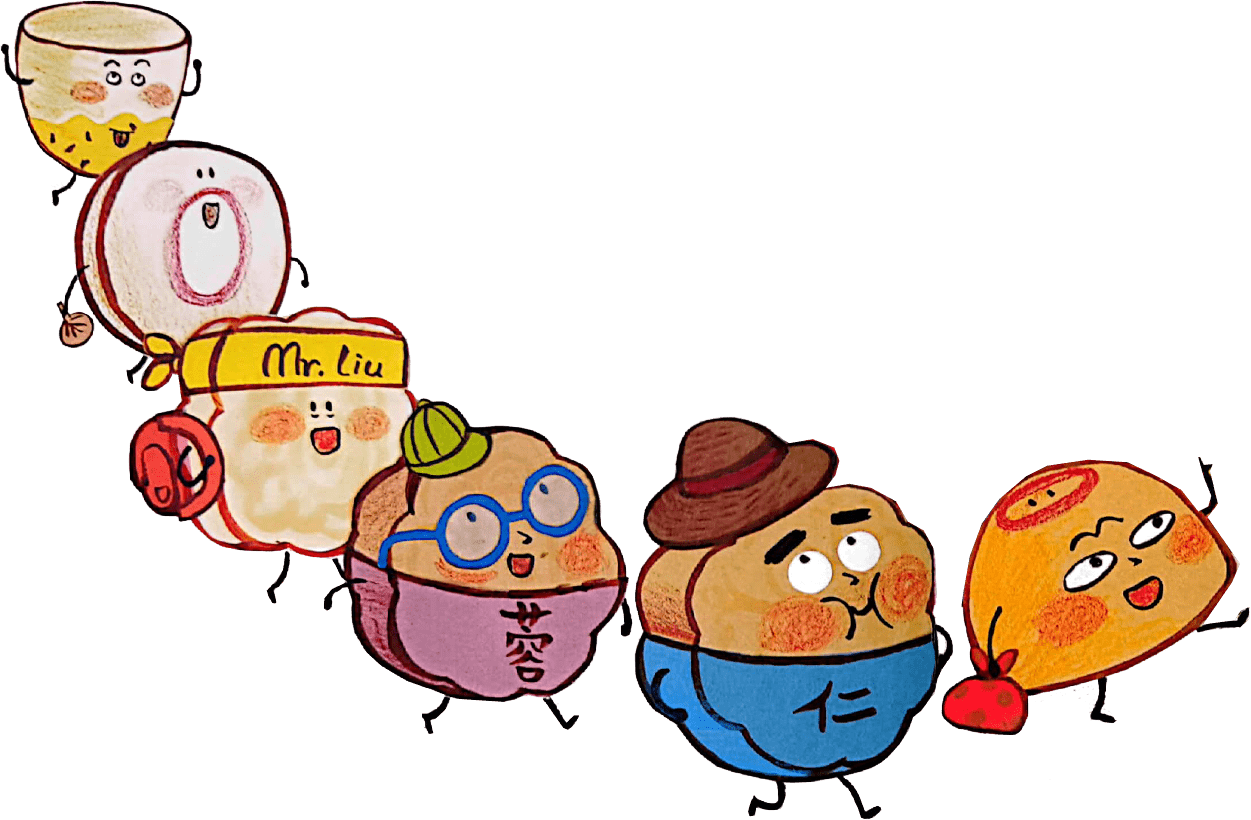 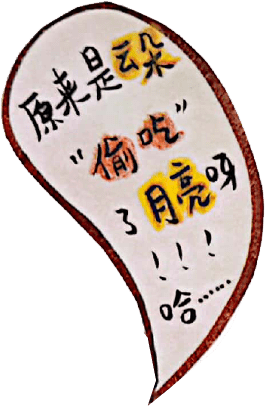 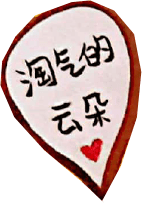 月饼们一个个登上了月亮巴士，
准备出发啦！
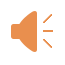 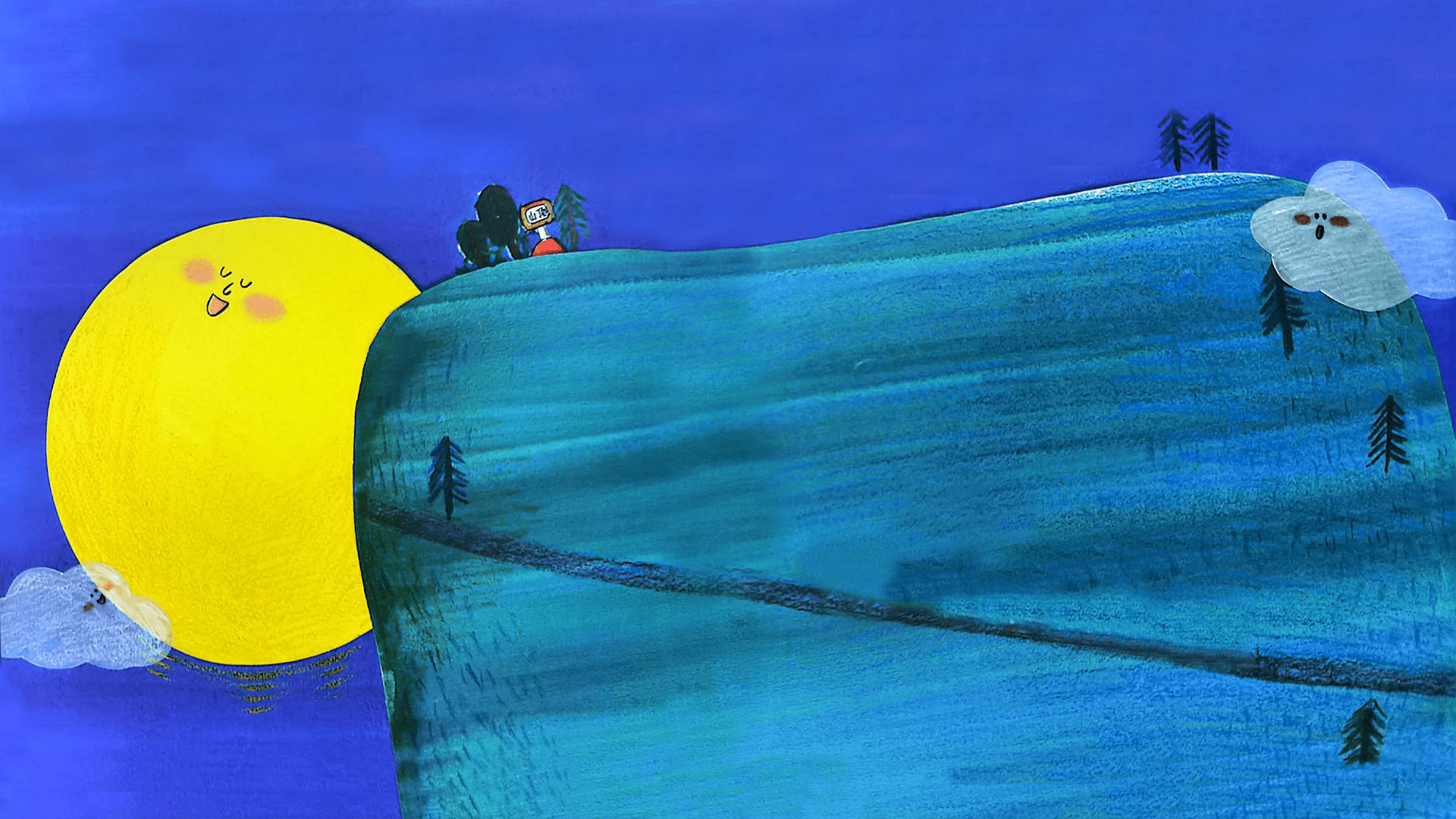 看看是我们巴士开得快，还是月亮爬得快！
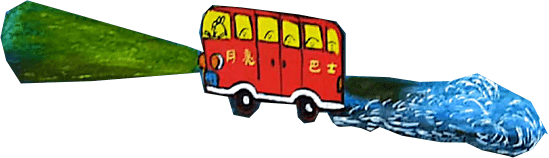 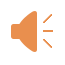 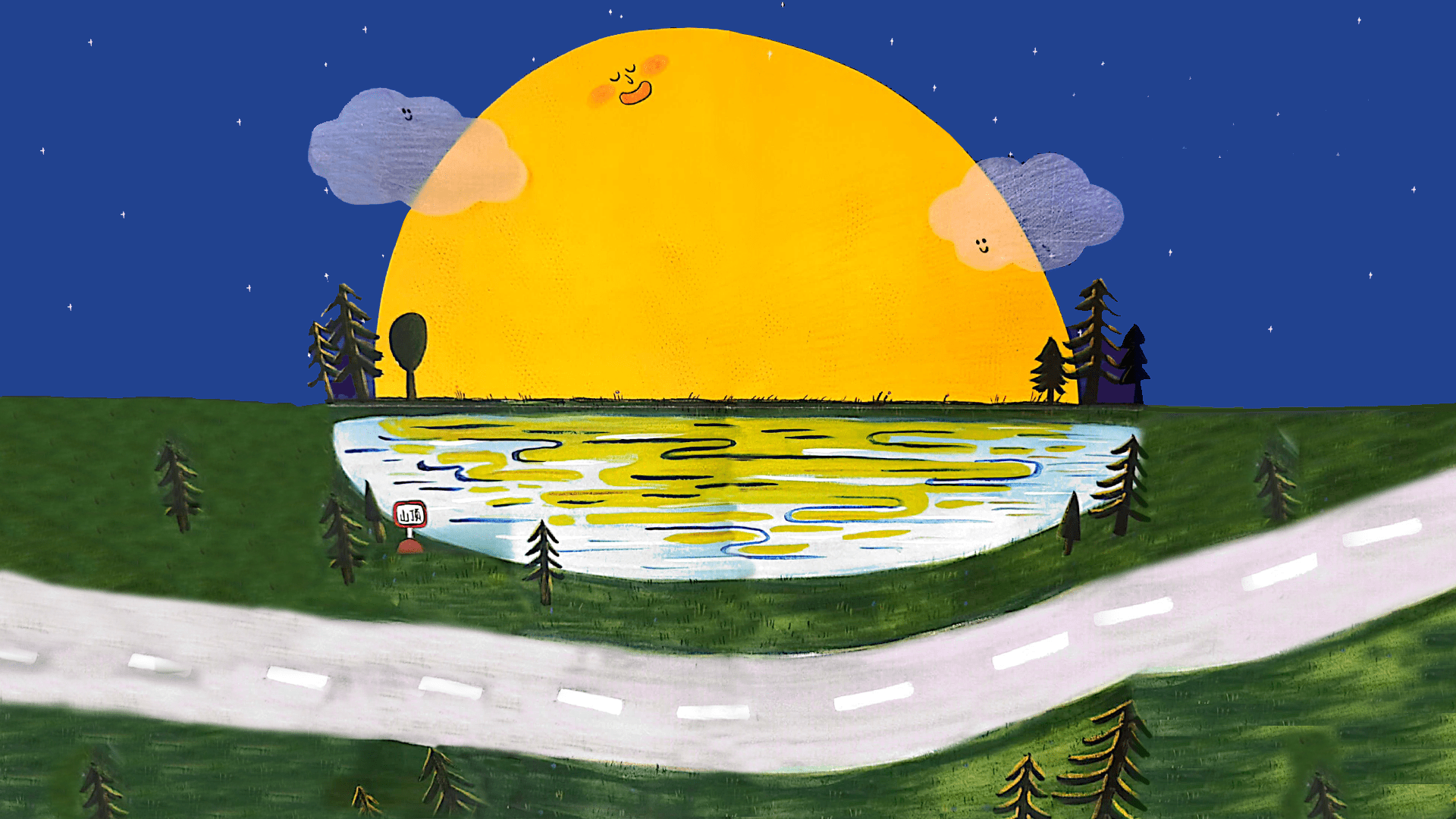 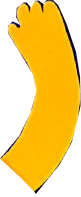 “哈哈哈，我到啦！”
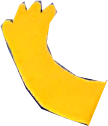 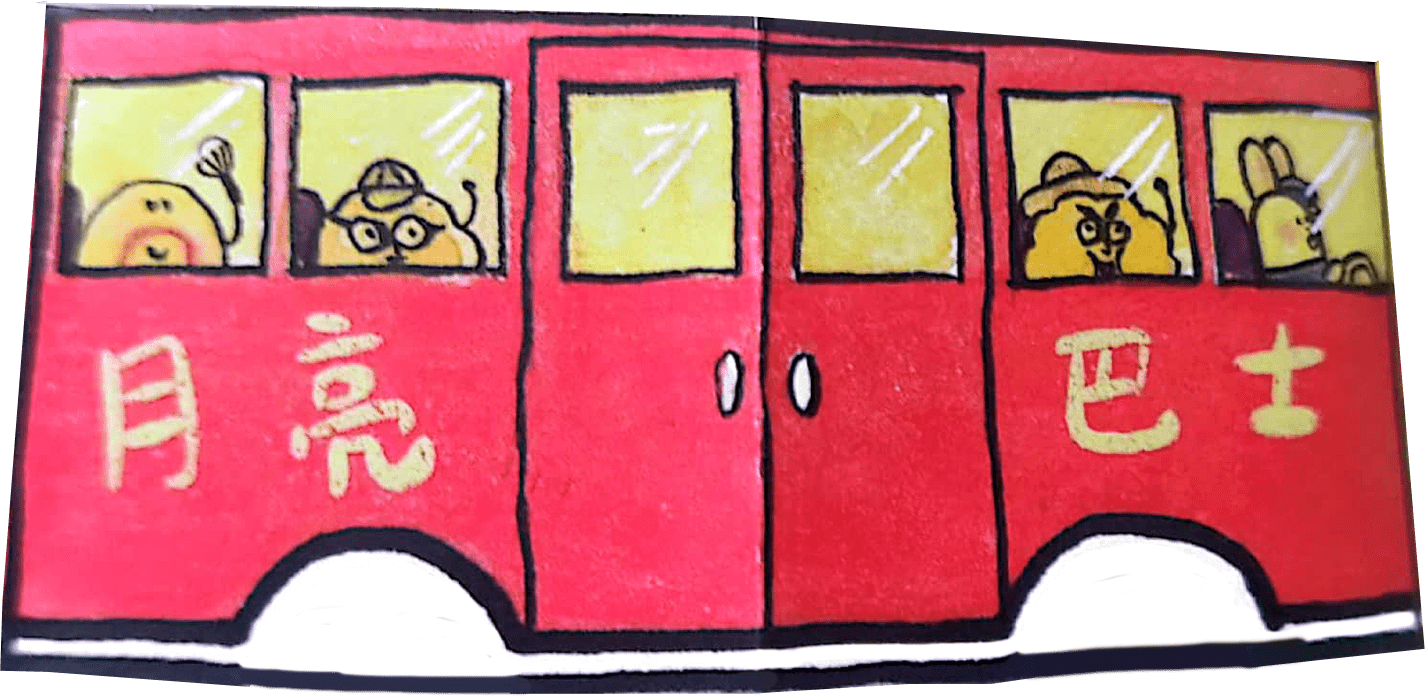 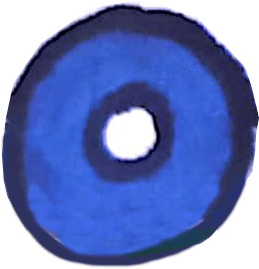 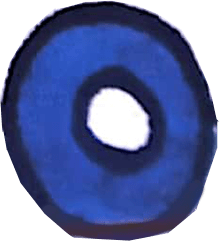 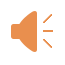 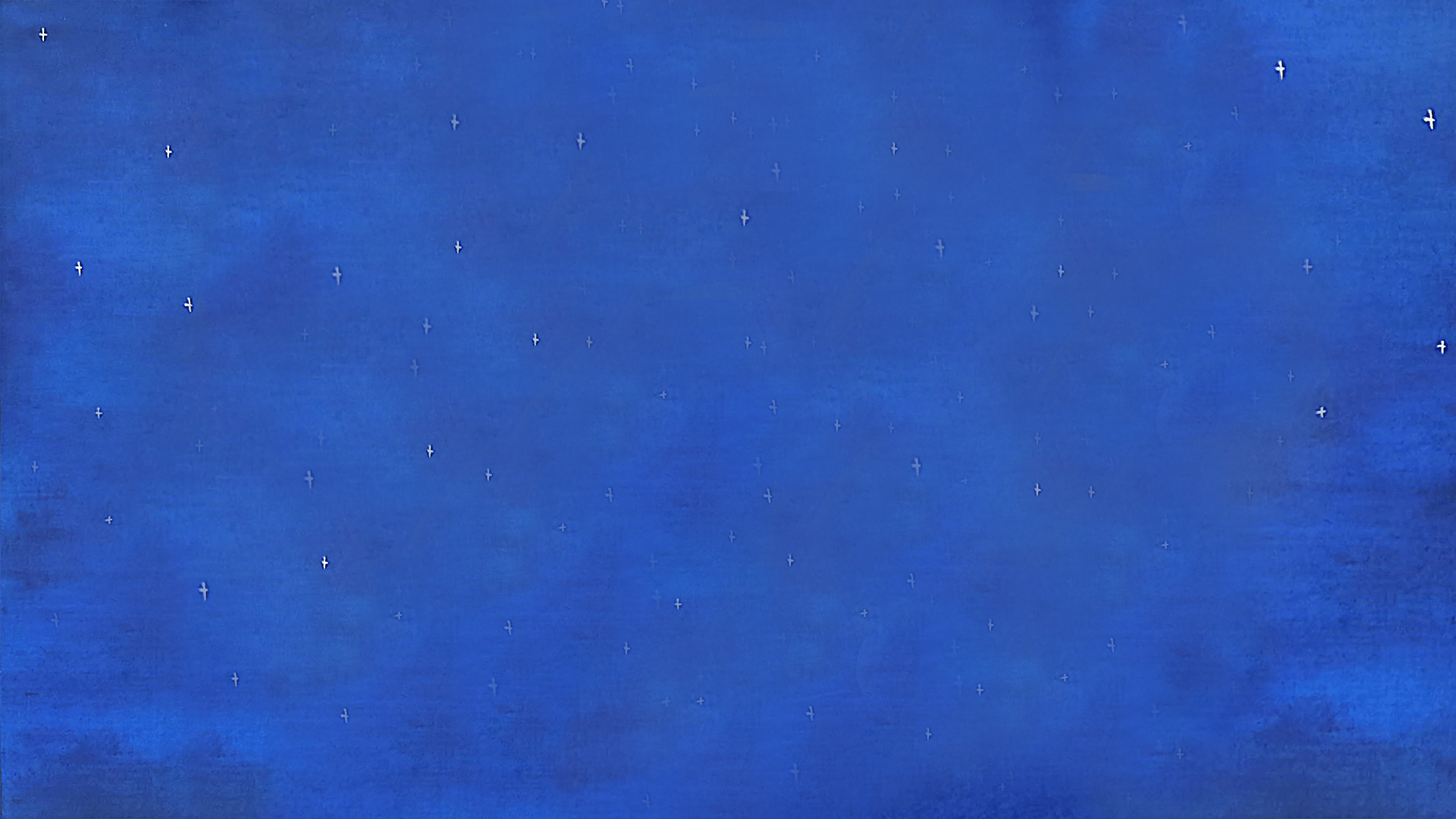 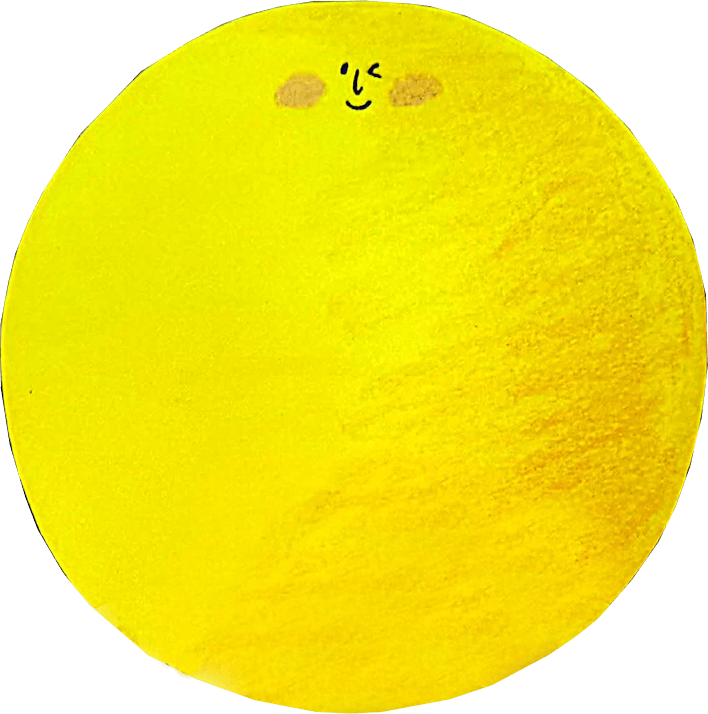 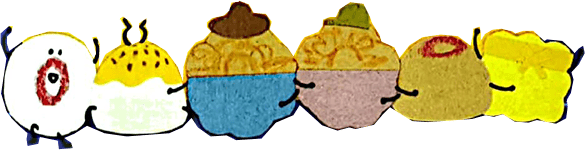 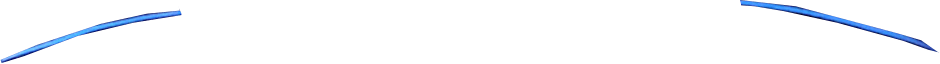 今晚的月亮好美啊！